TED TALK FINAL
THURSDAY (Feb 11)  -  8 PM
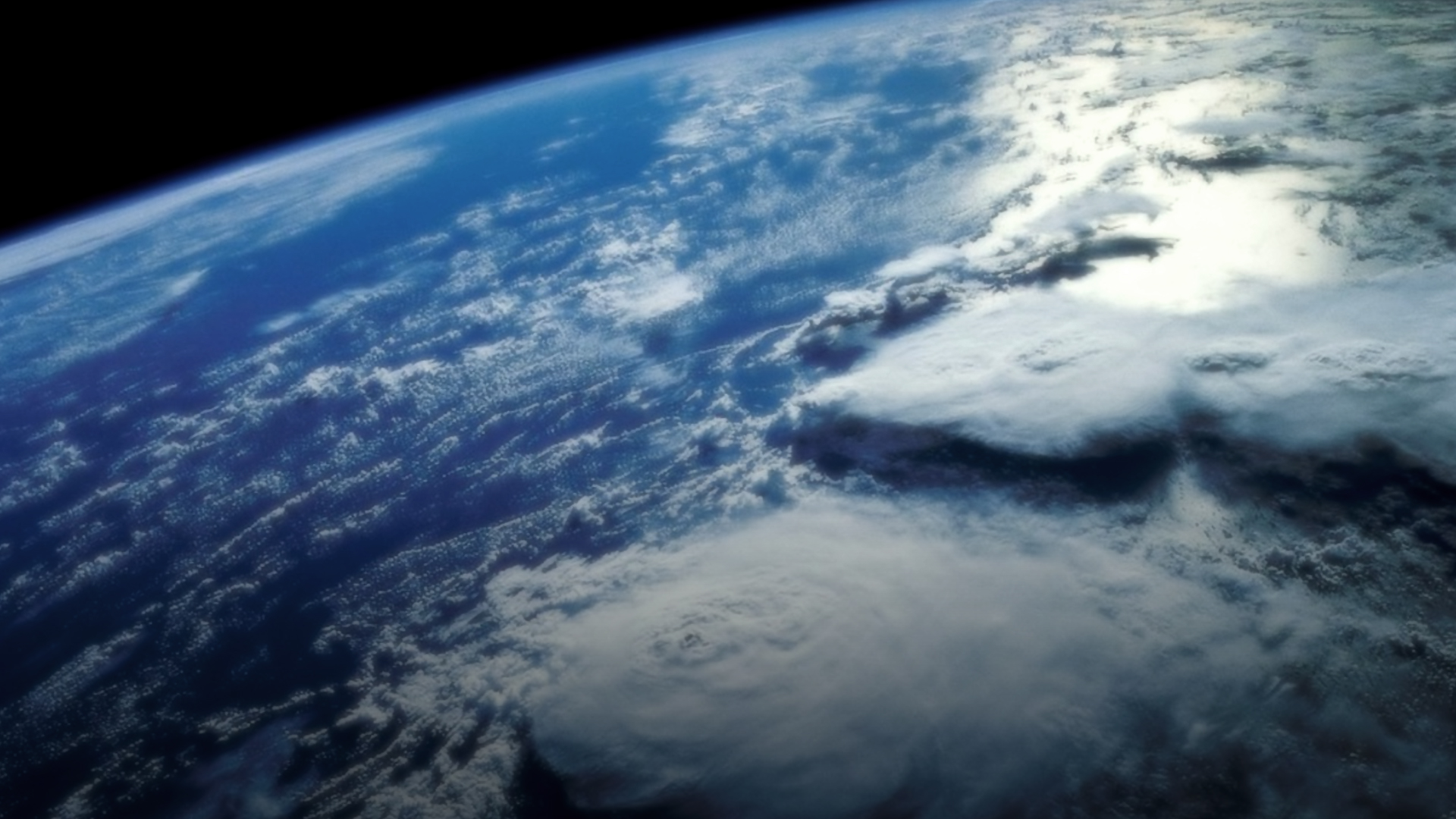 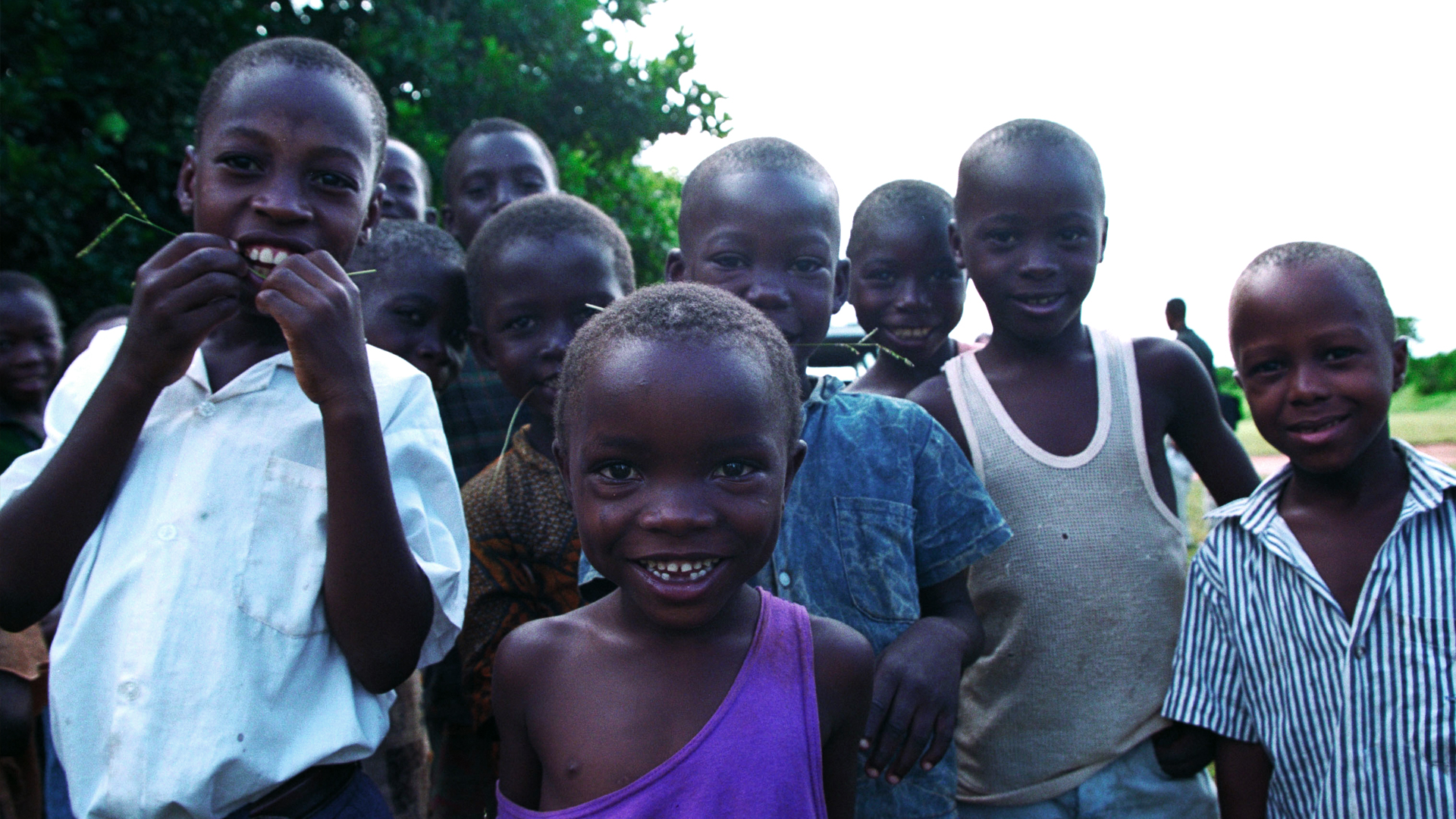 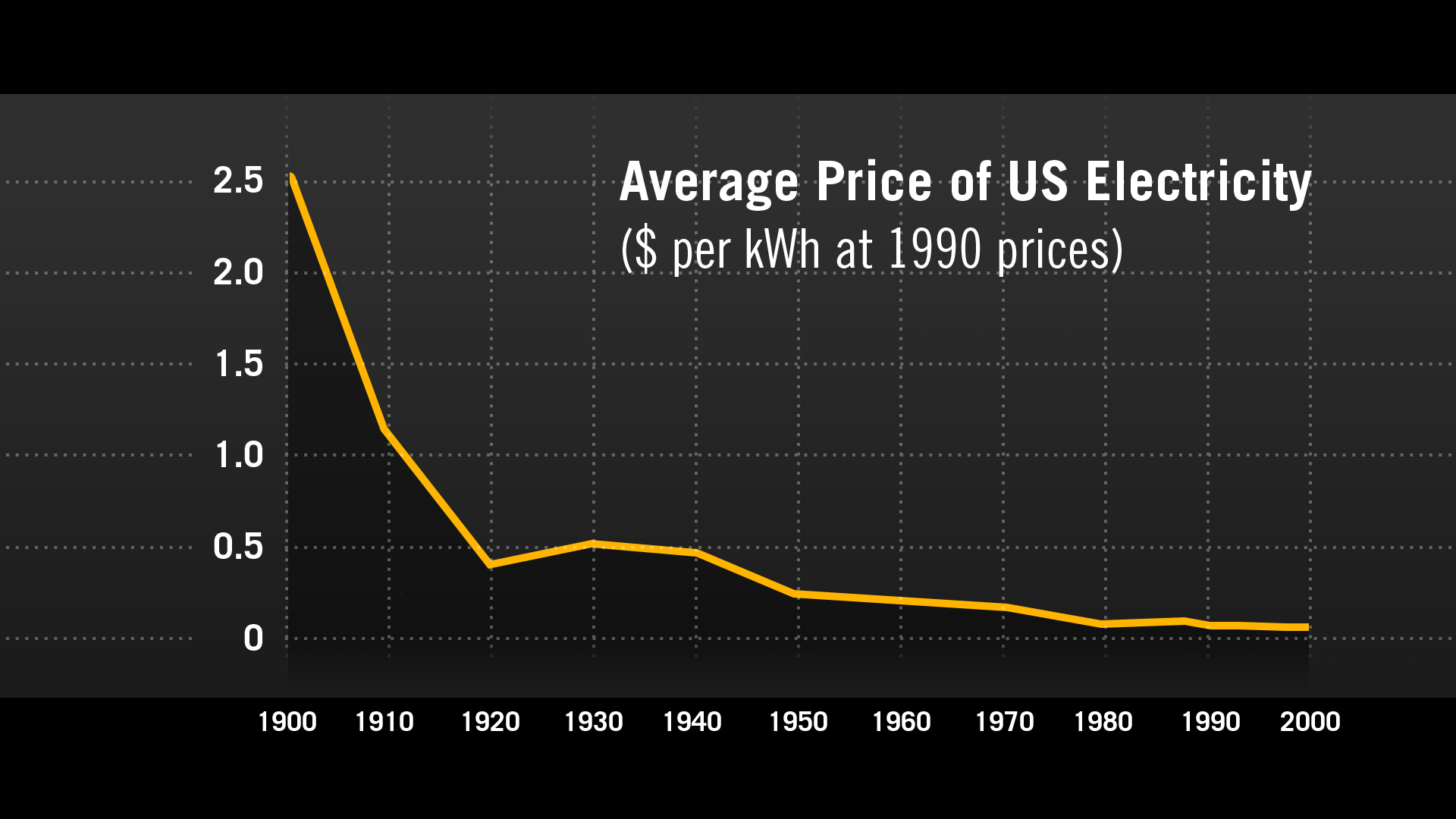 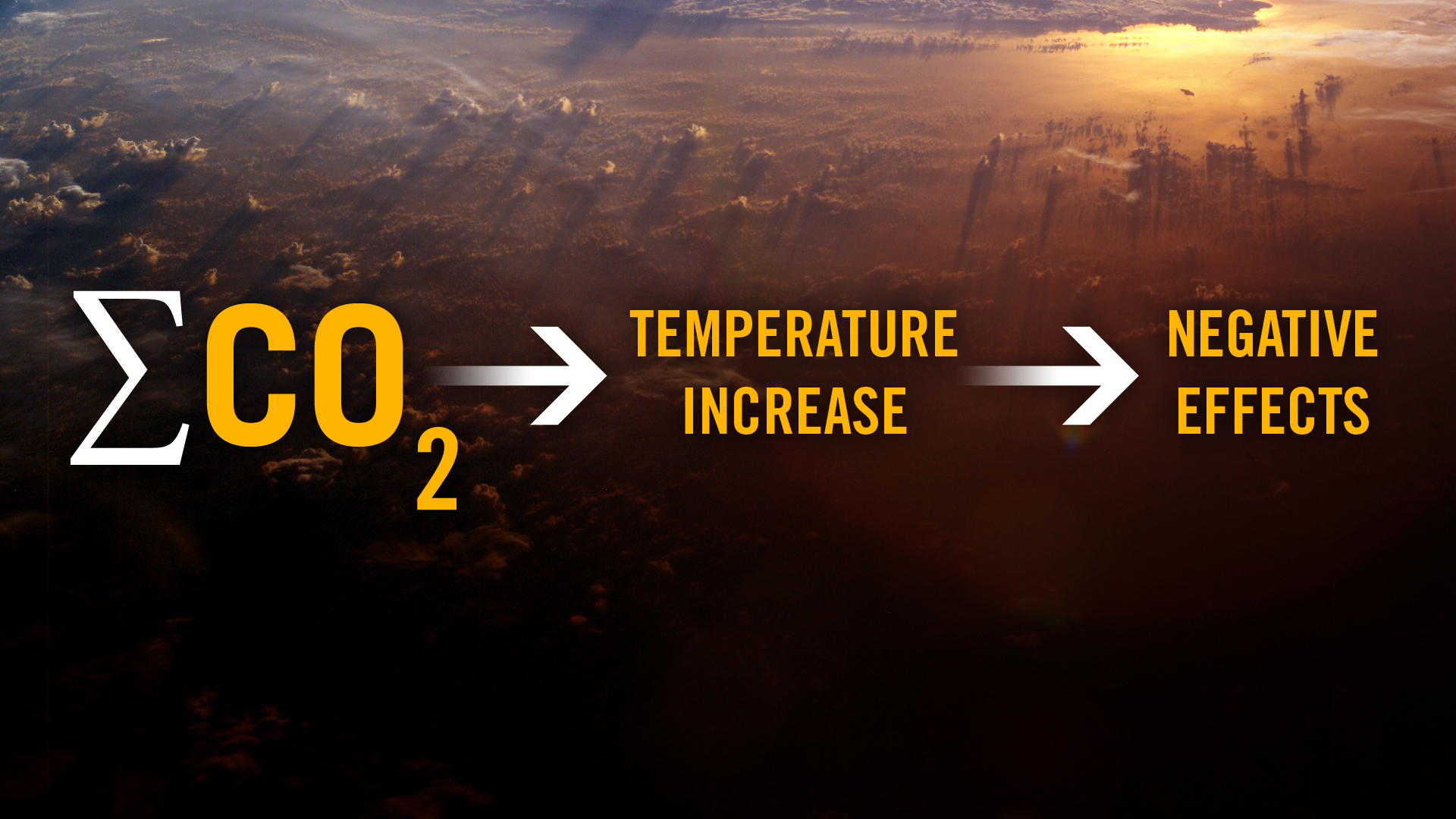 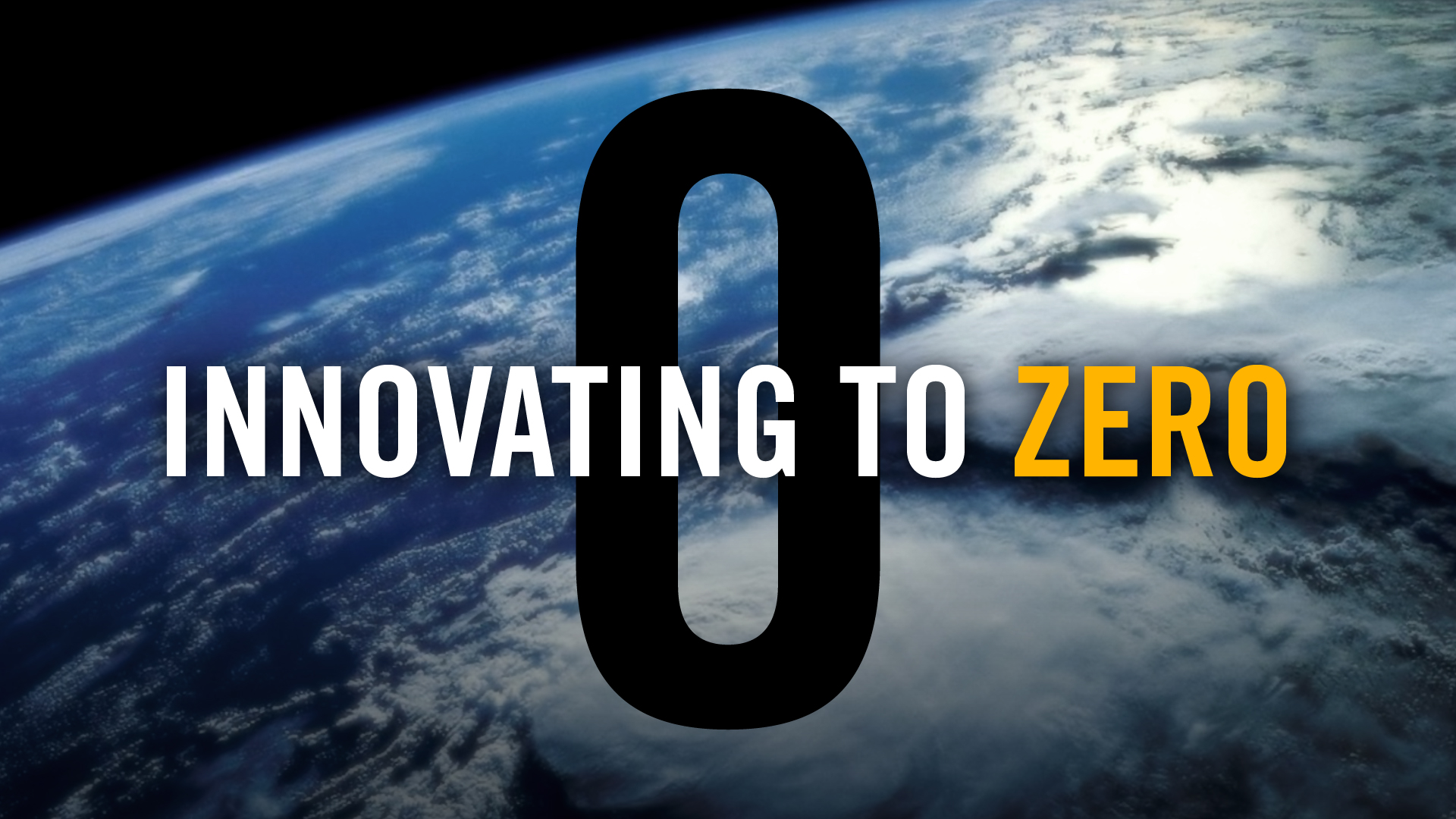 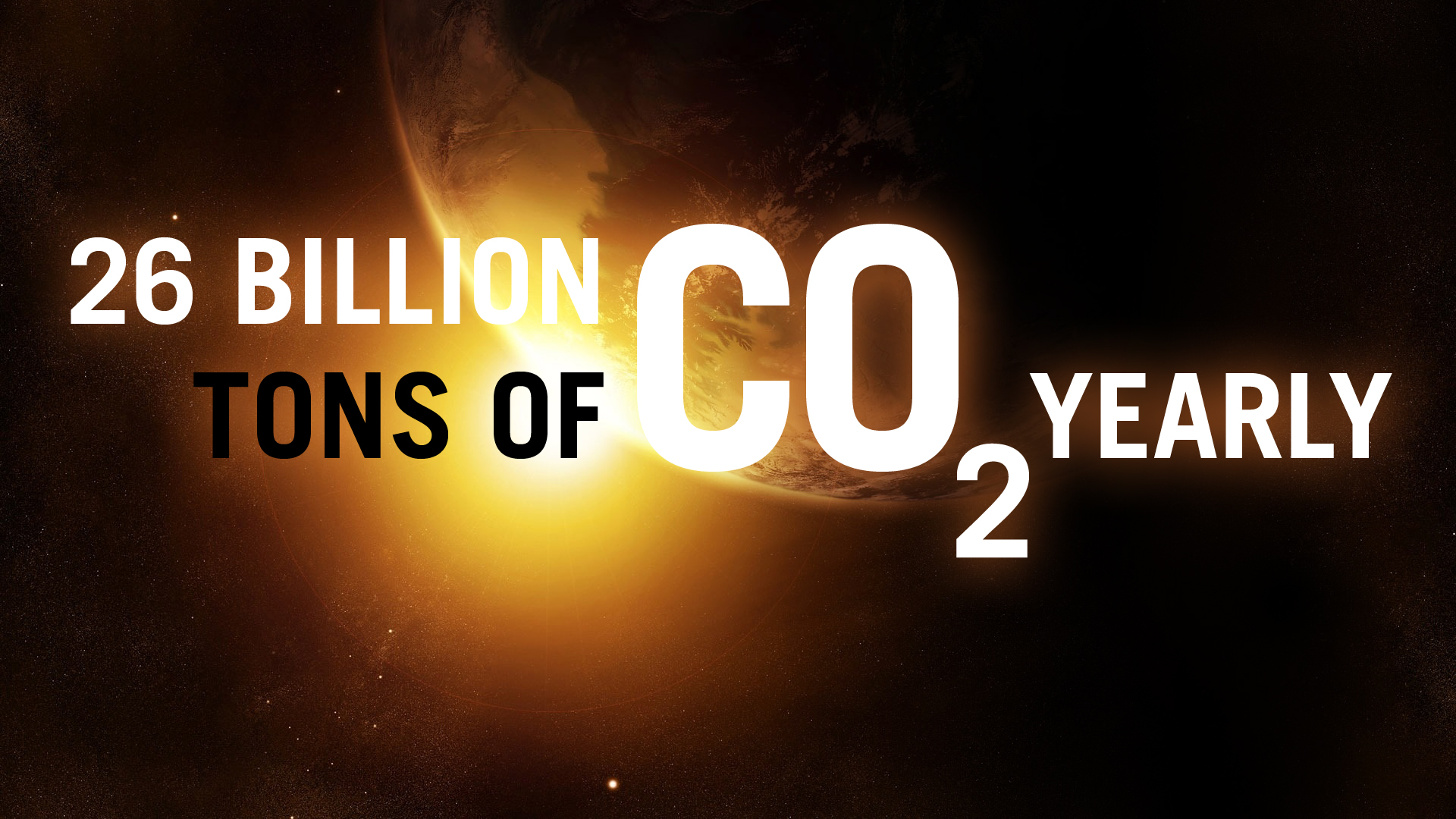 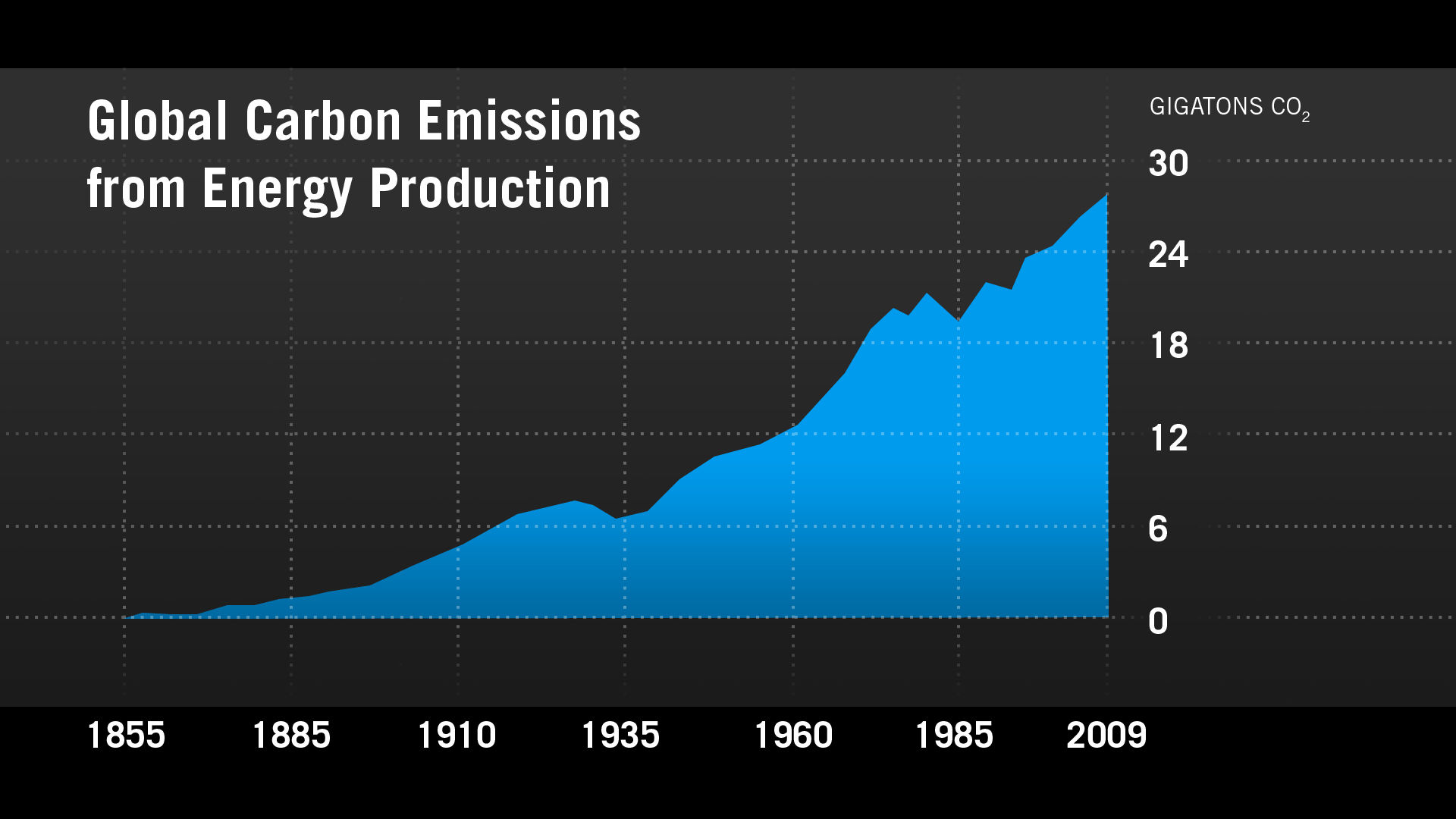 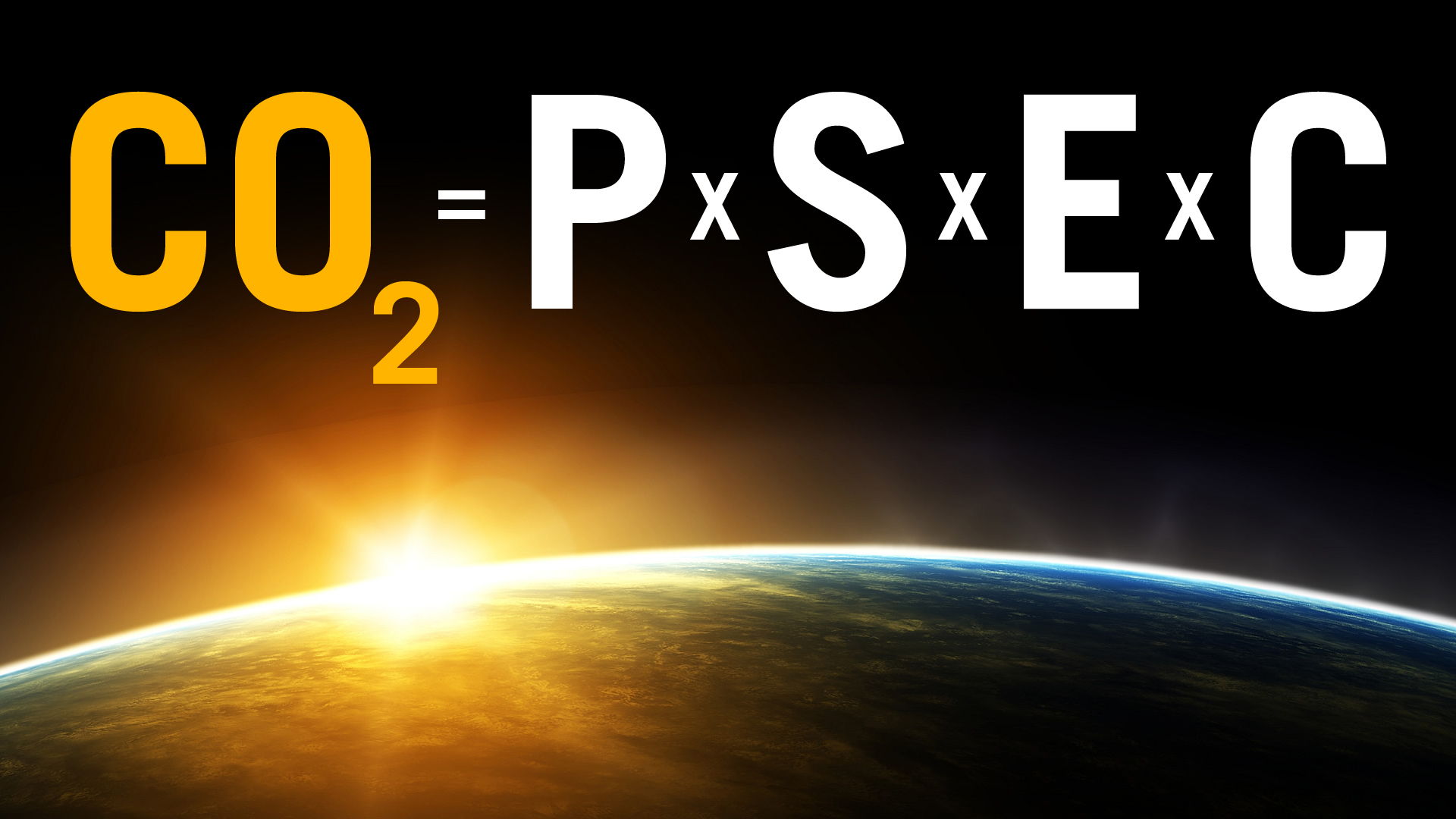 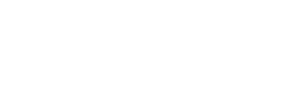 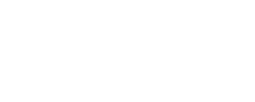 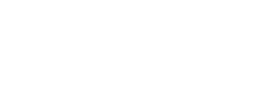 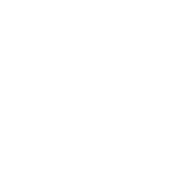 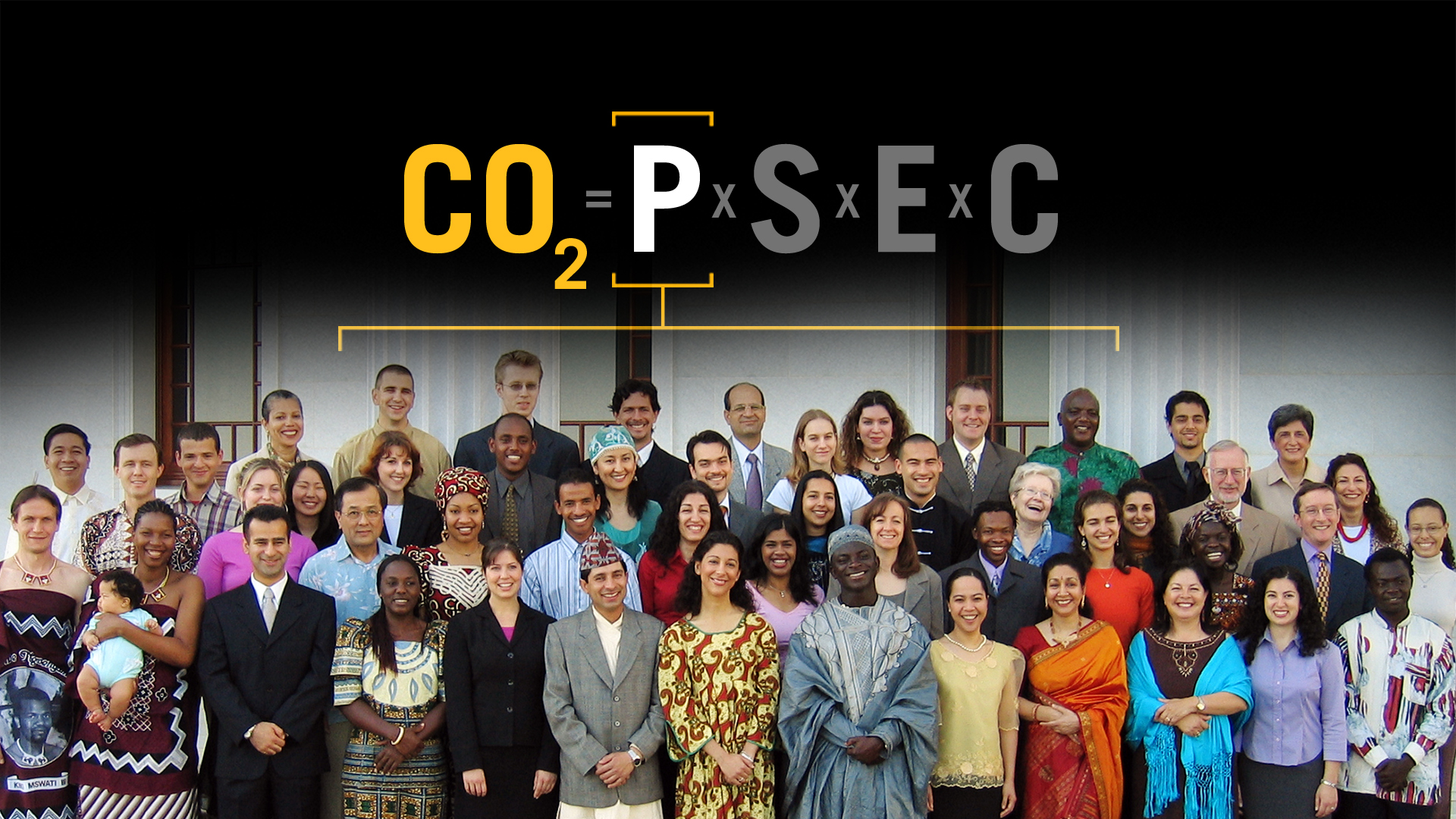 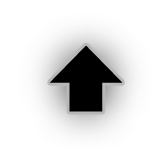 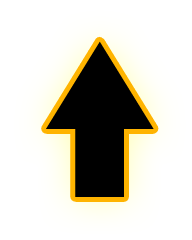 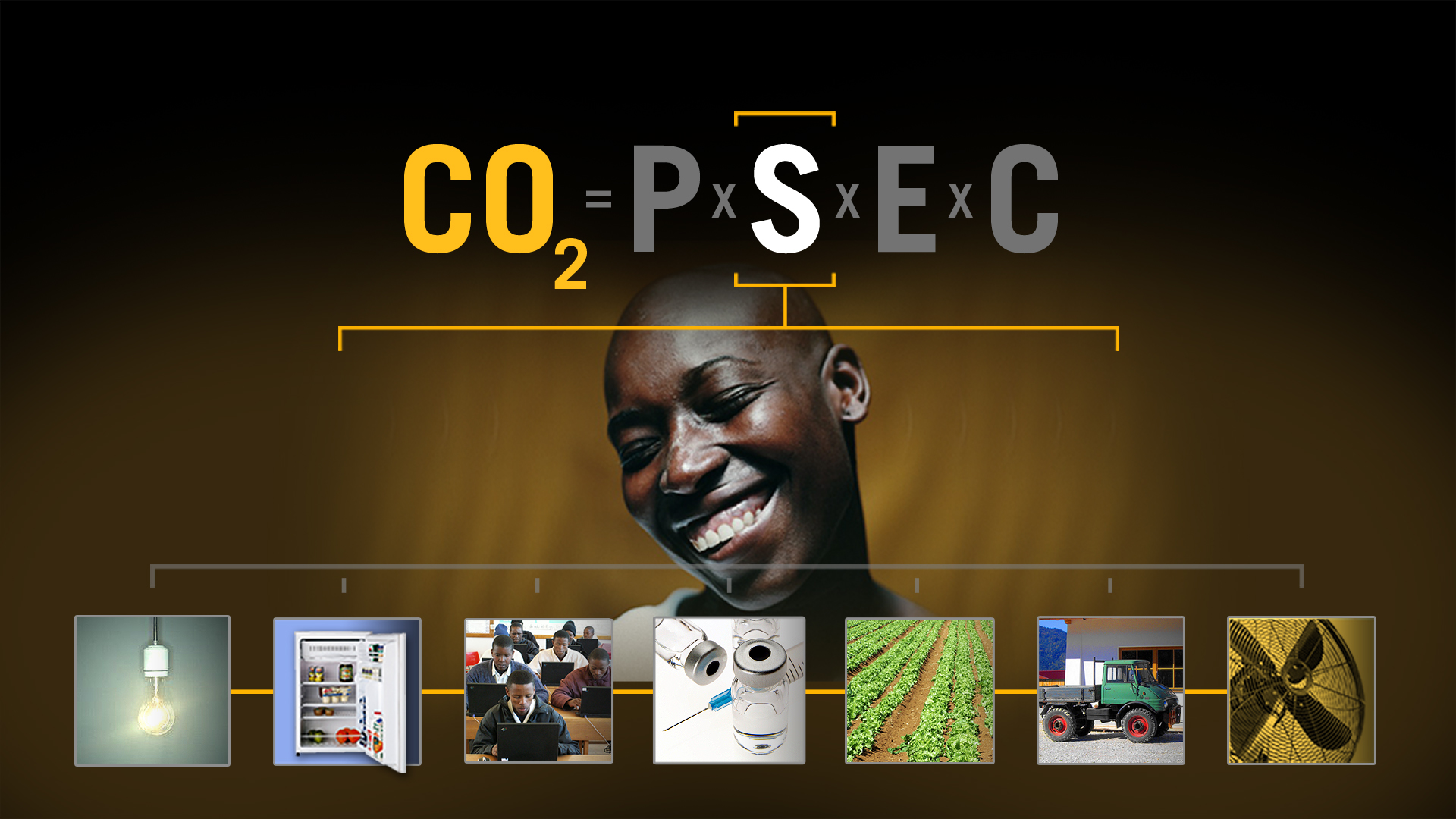 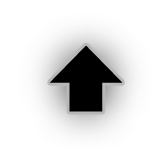 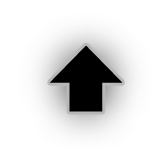 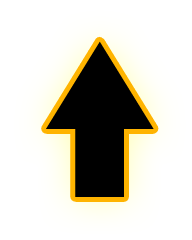 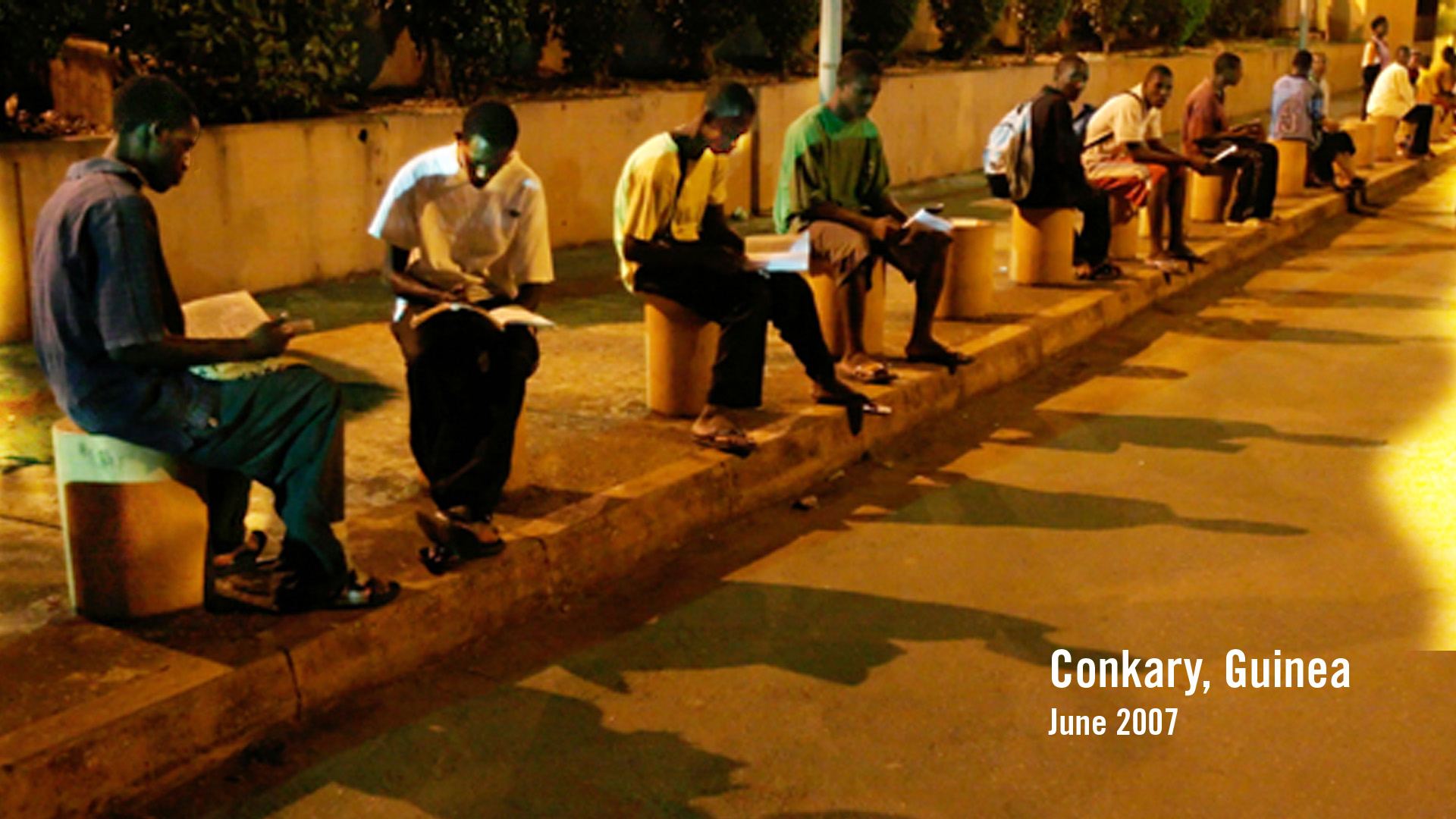 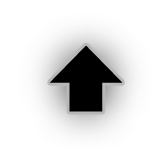 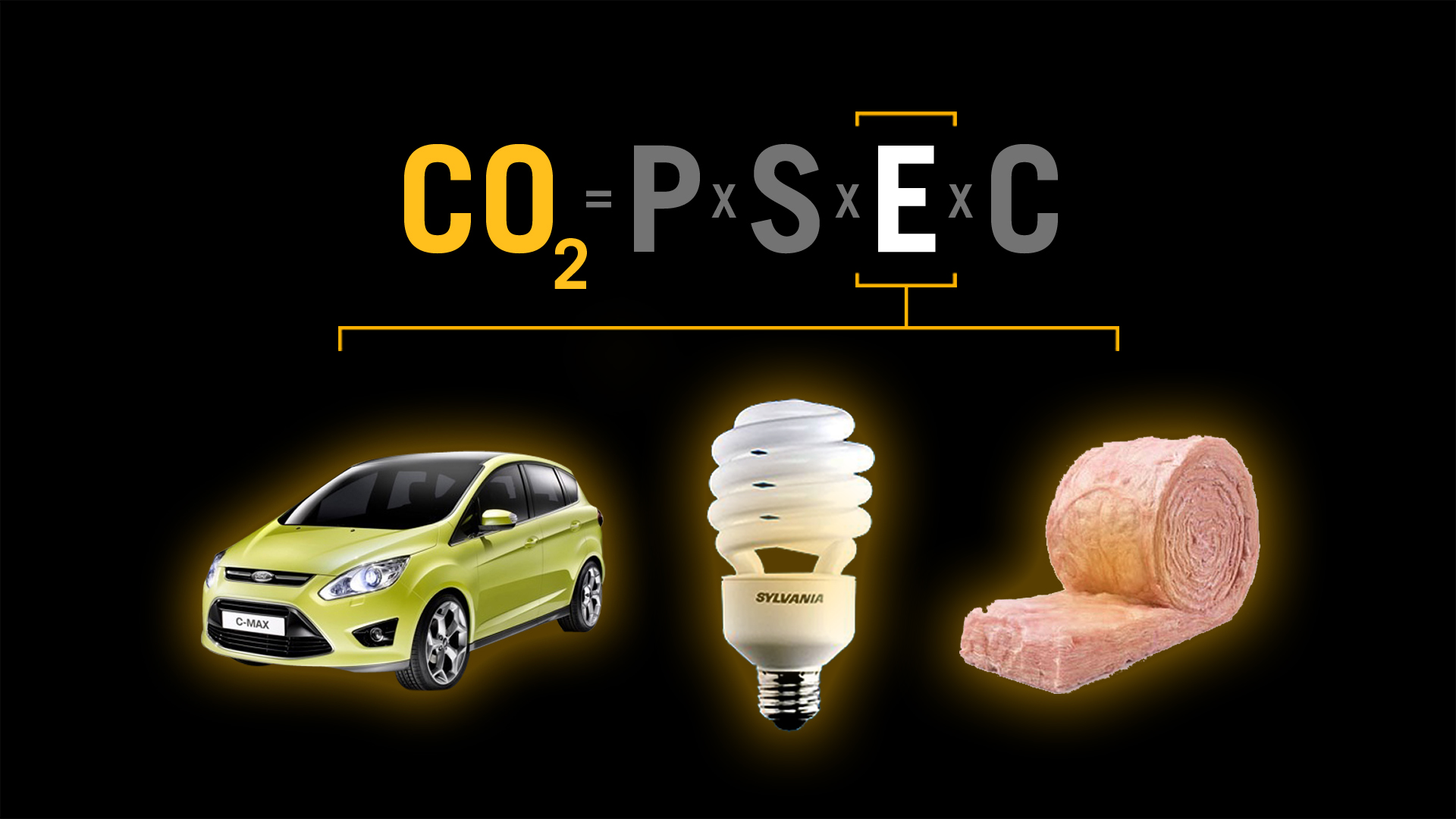 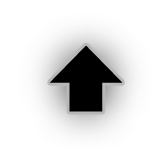 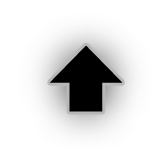 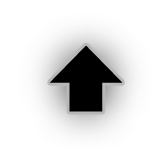 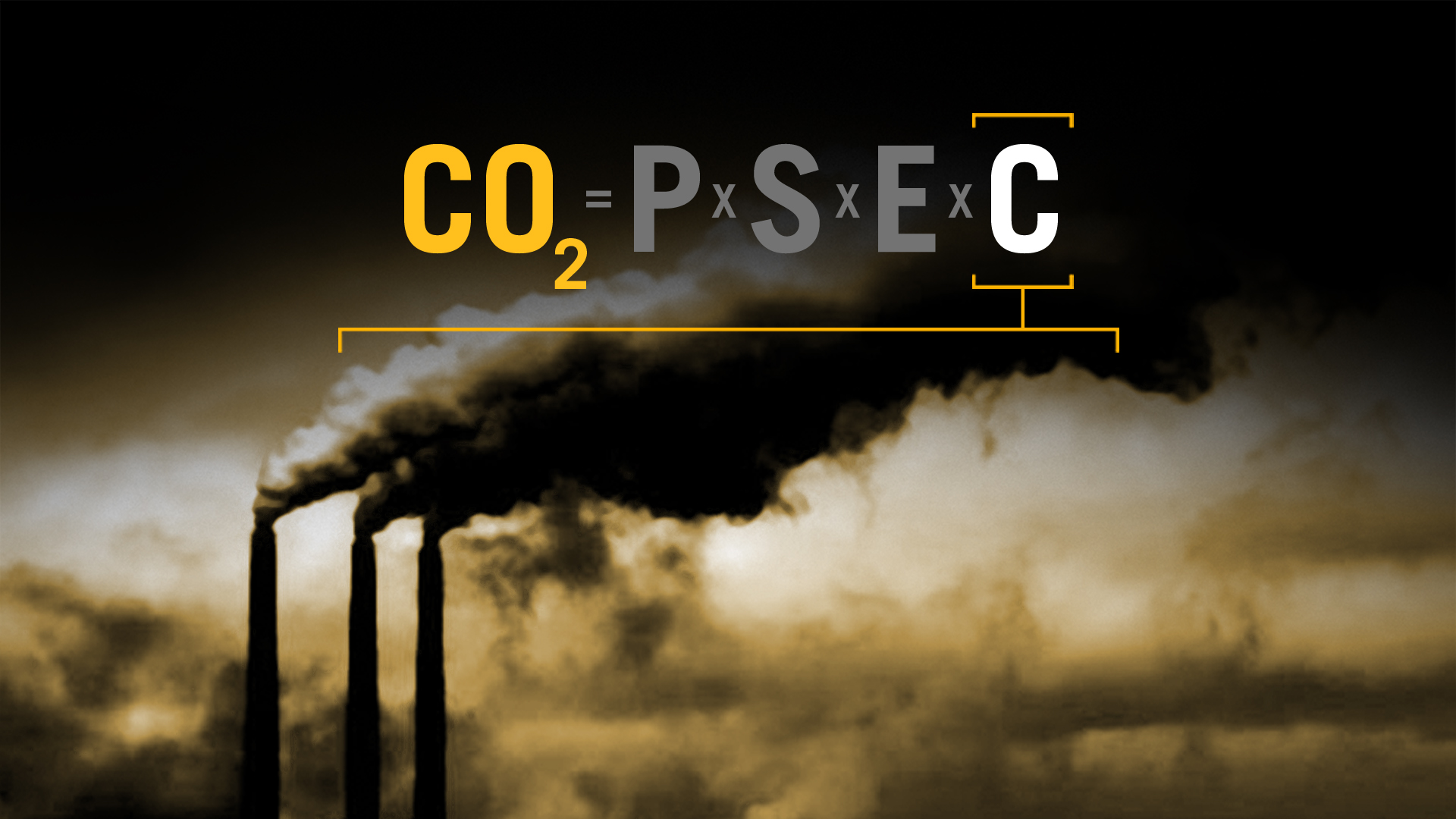 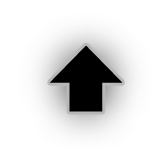 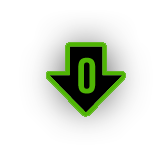 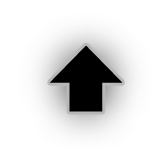 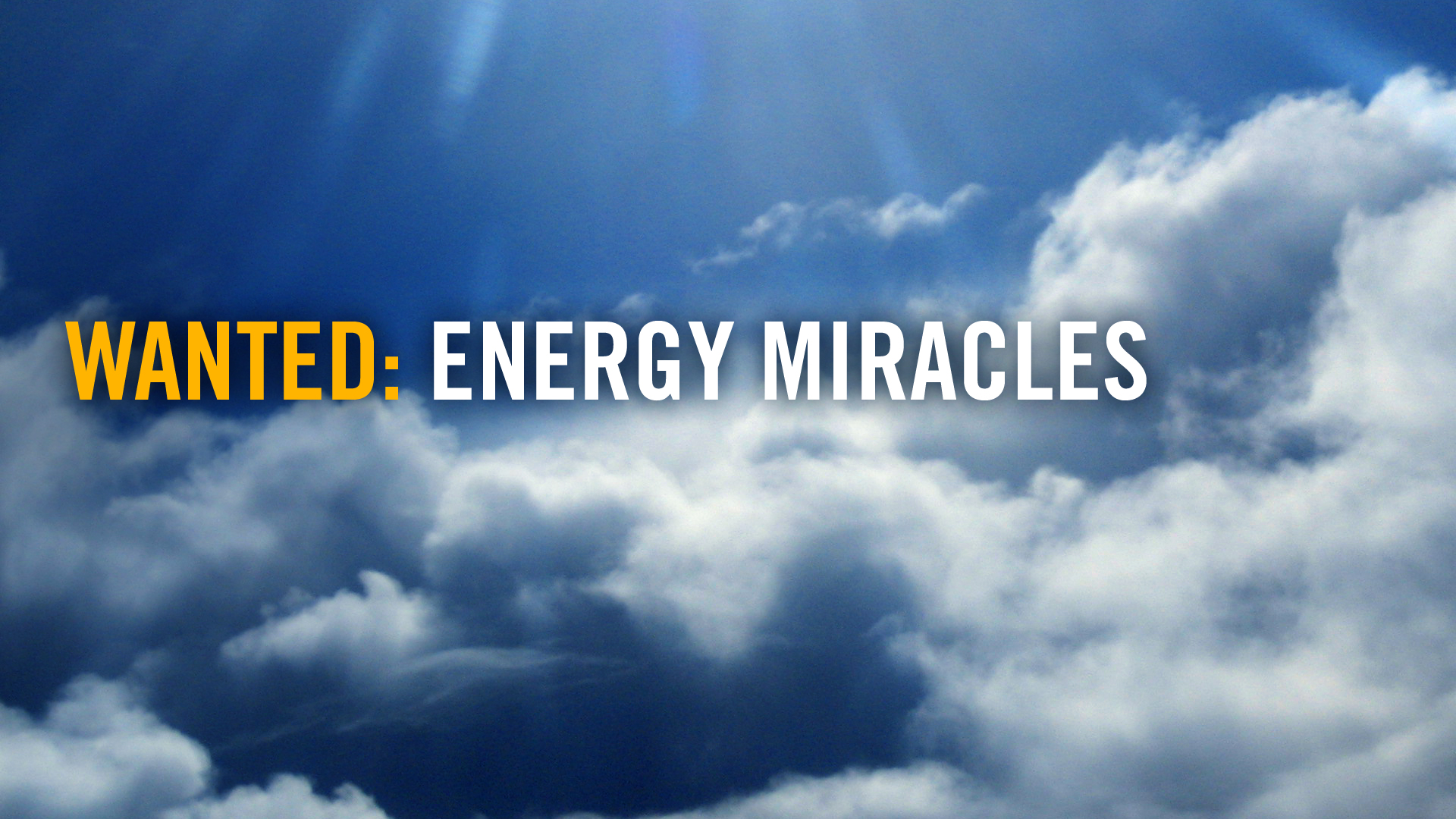 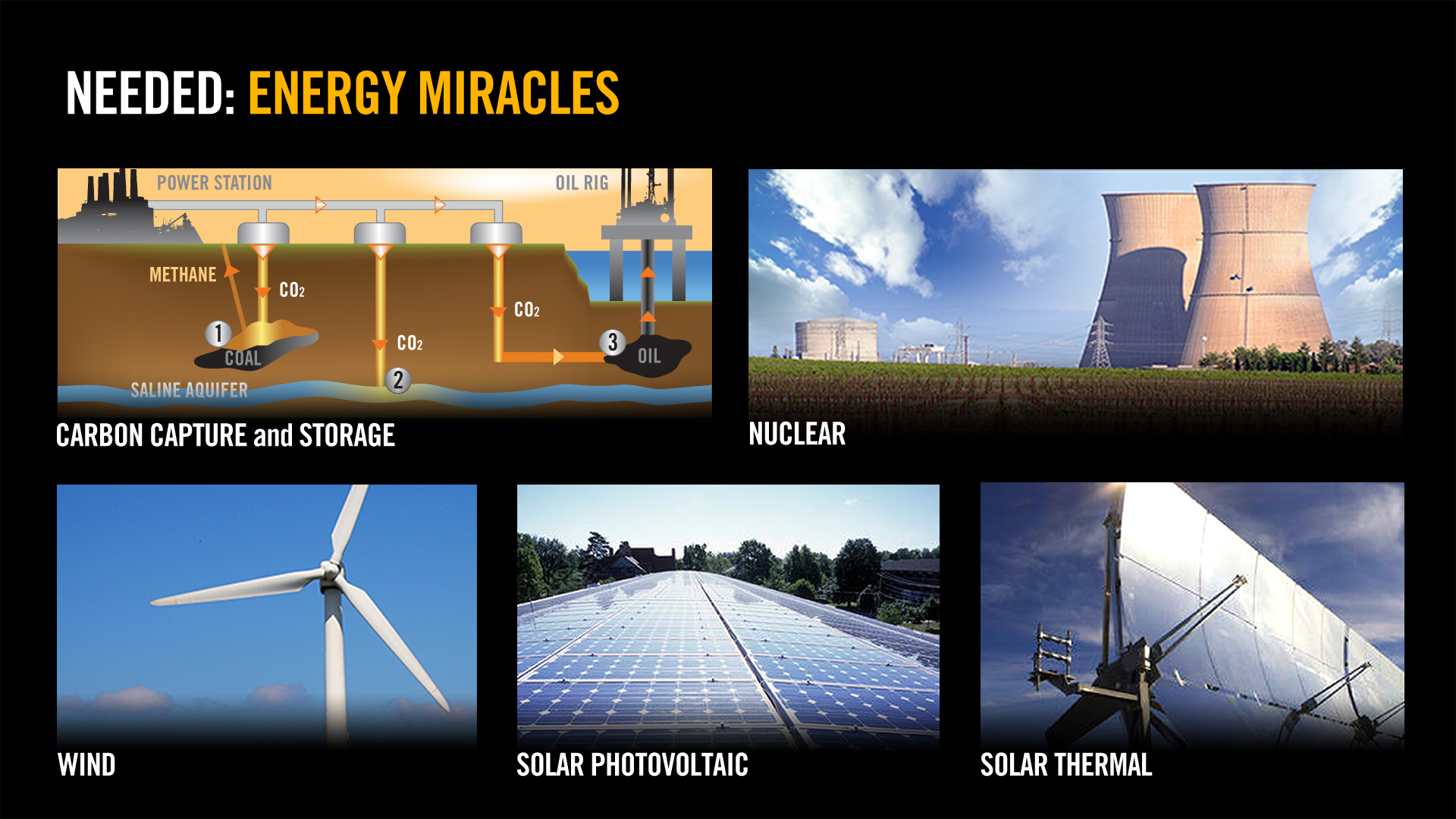 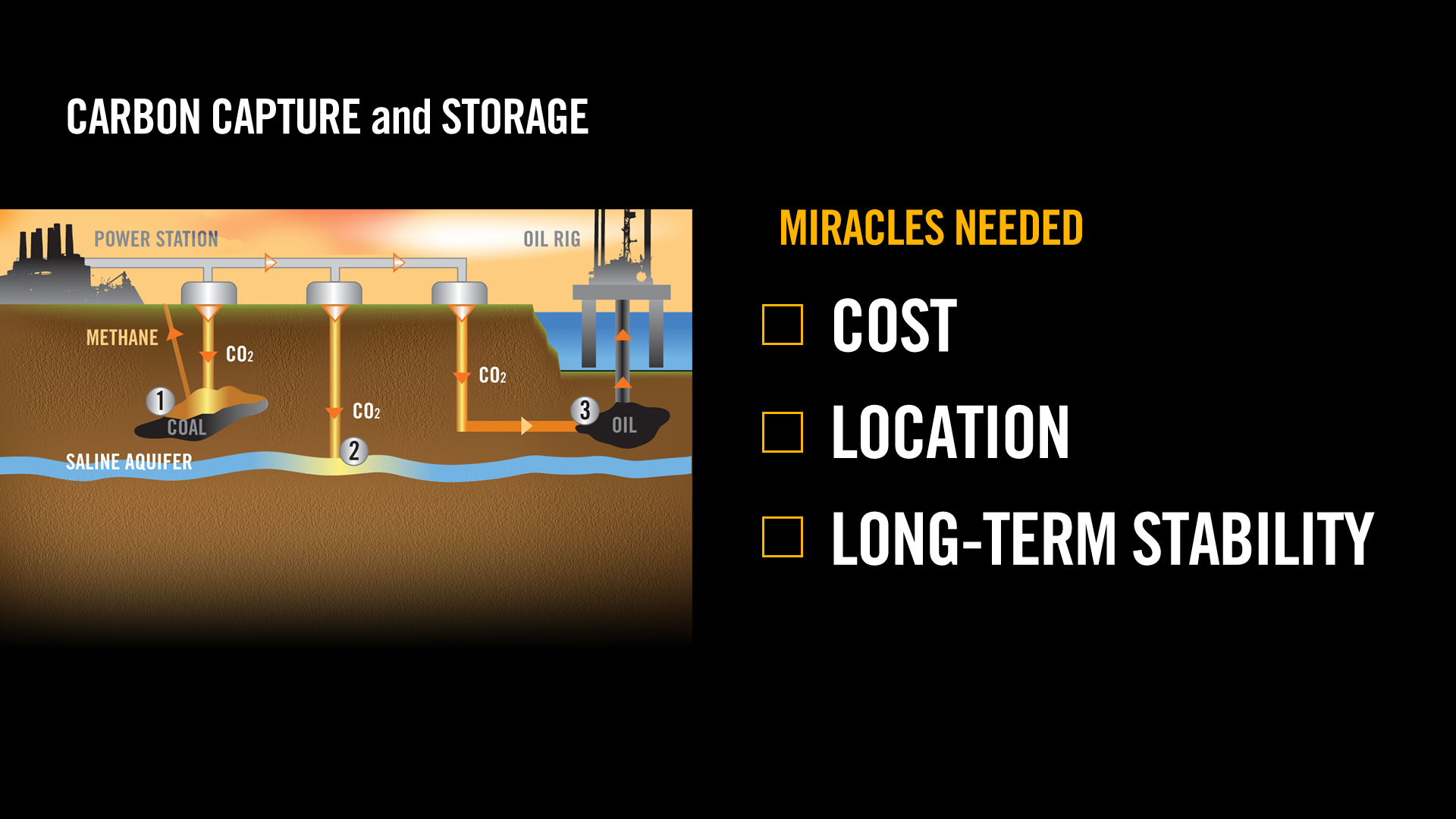 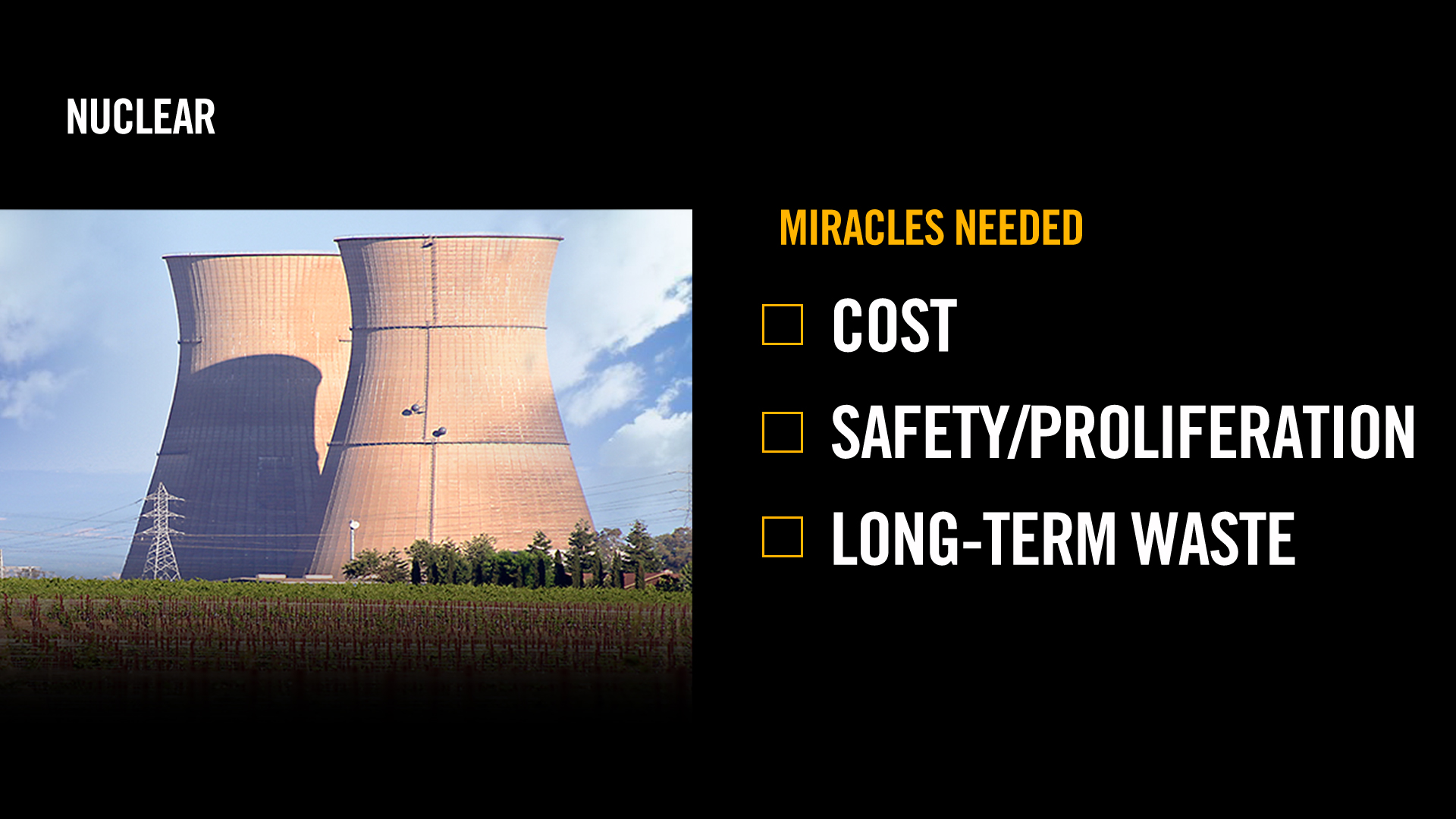 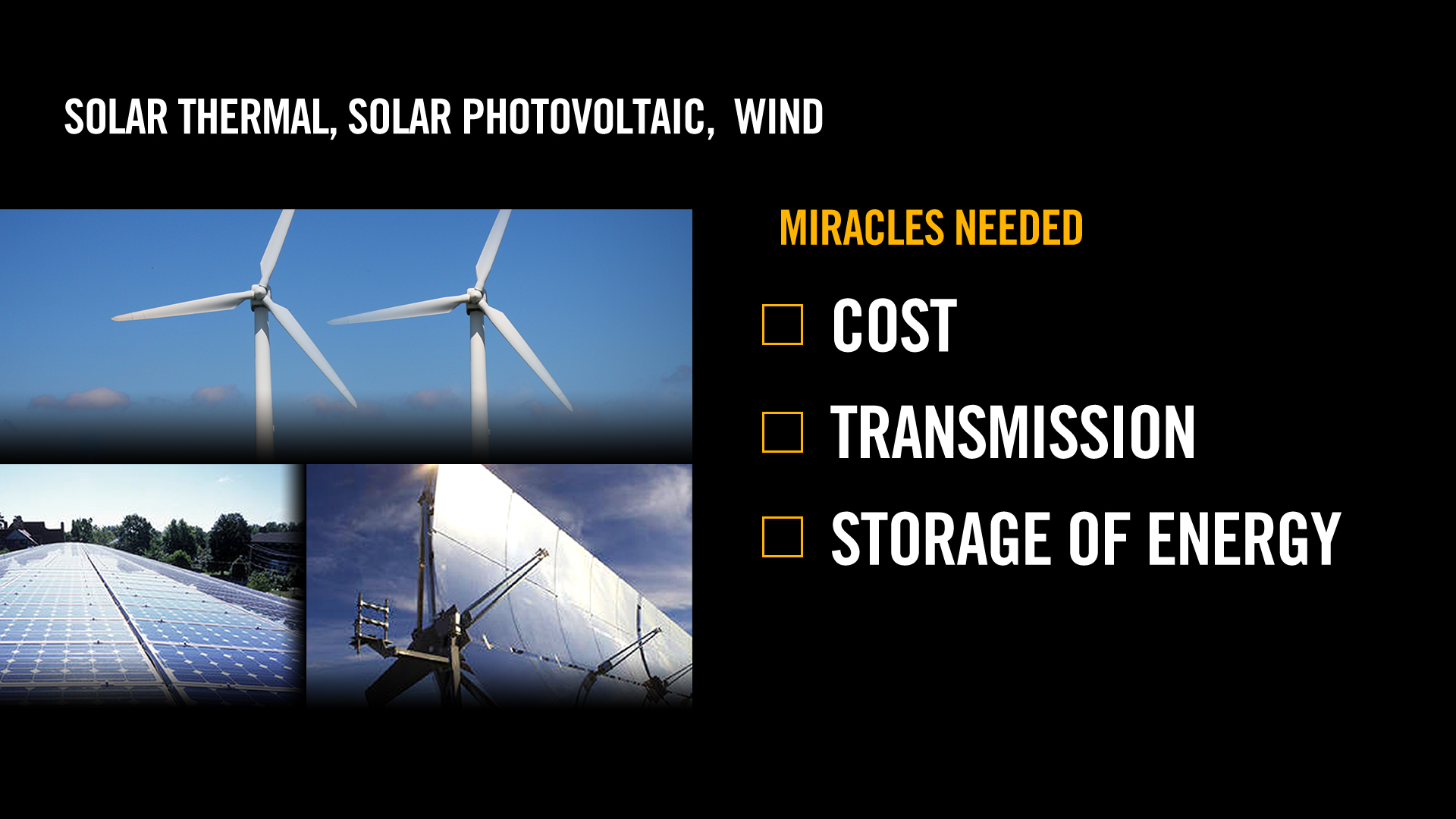 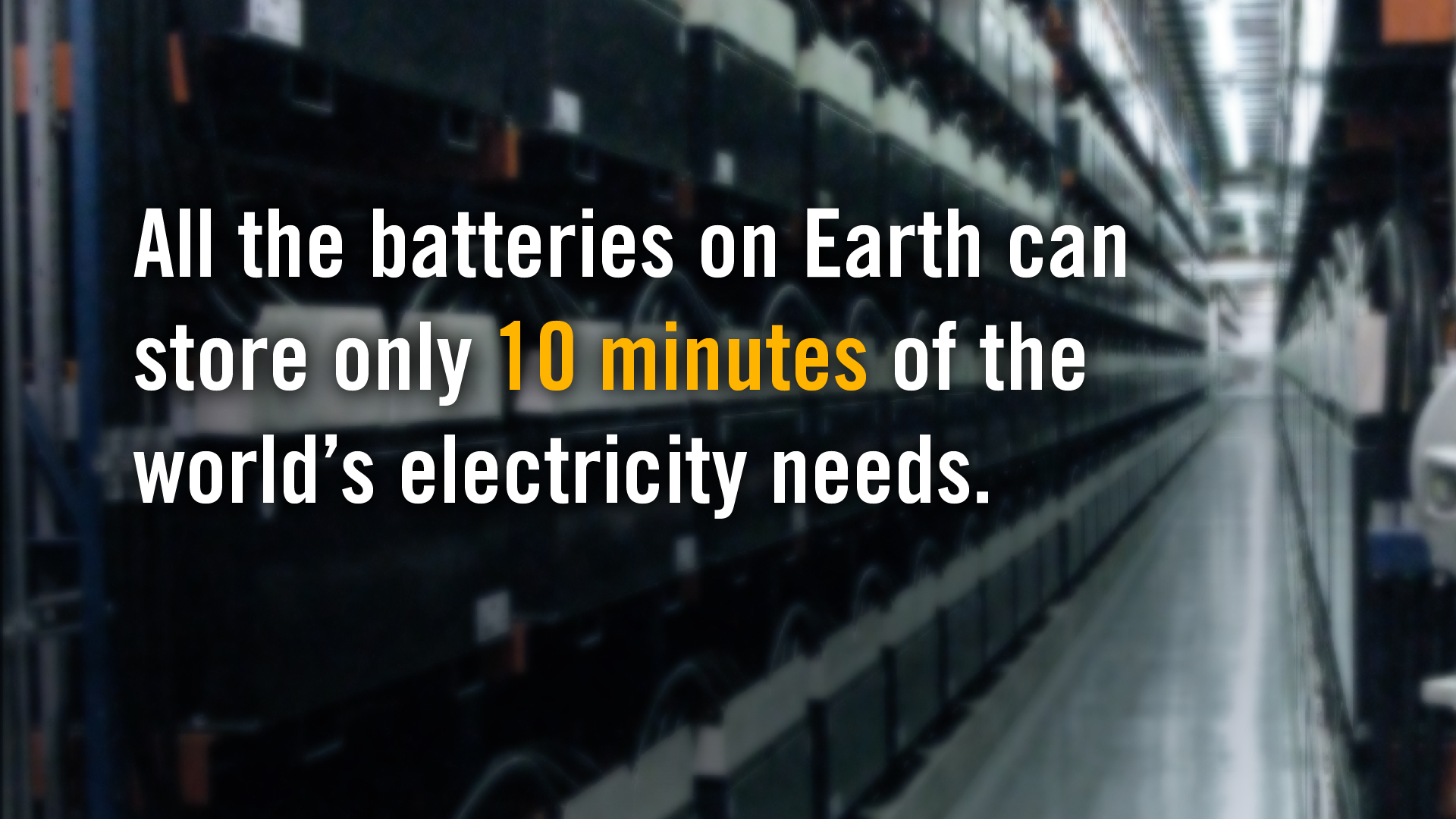 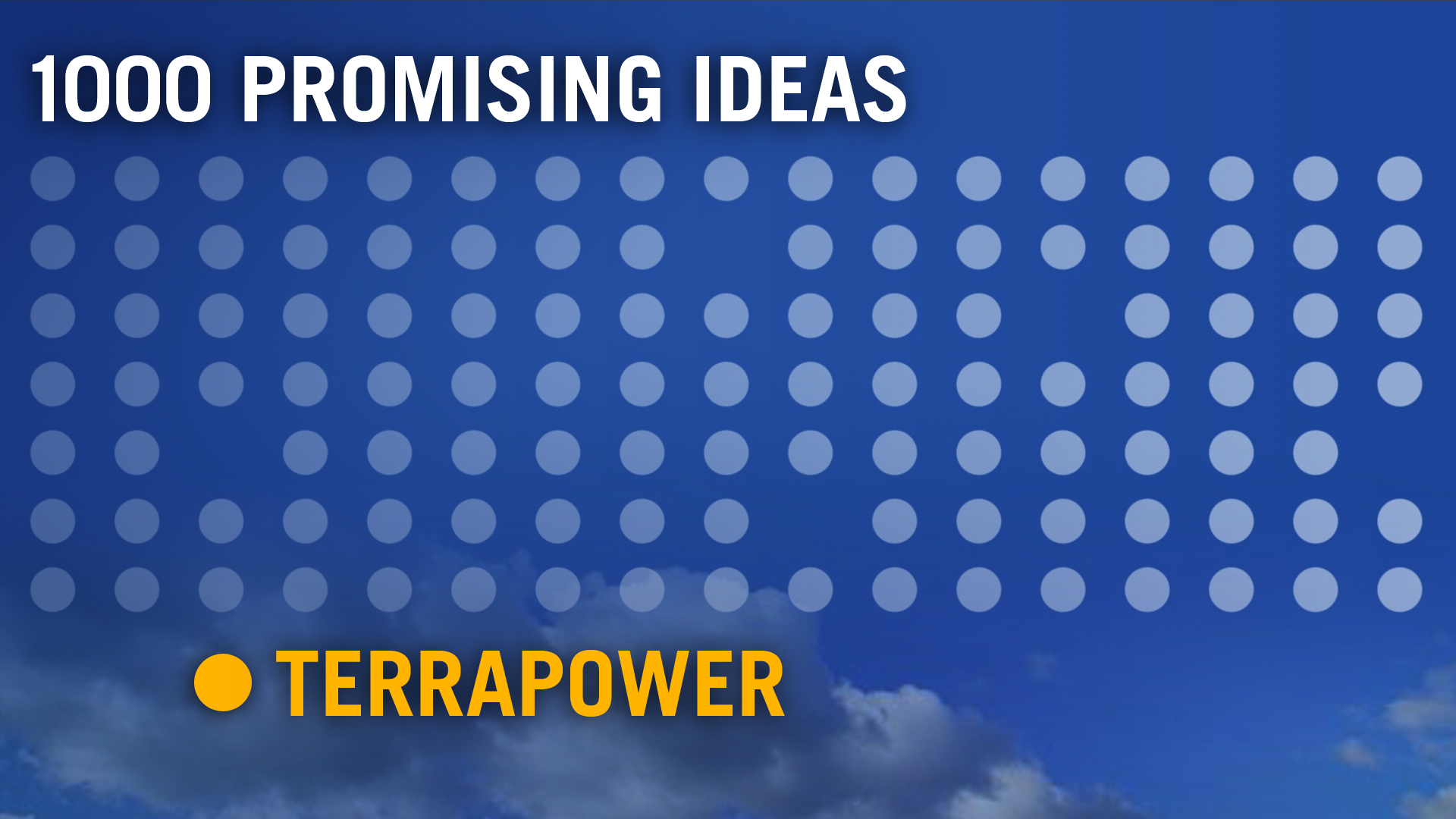 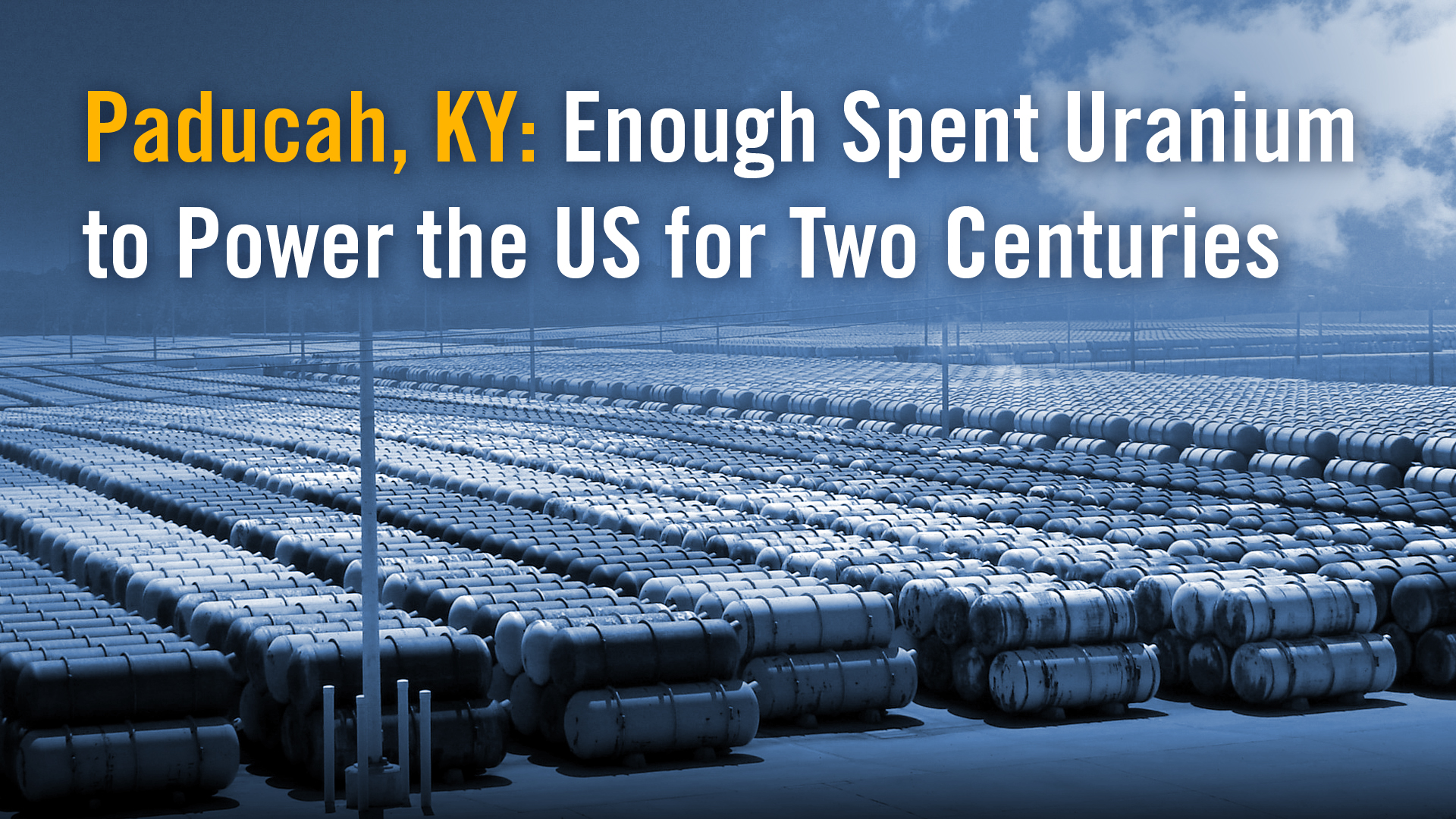 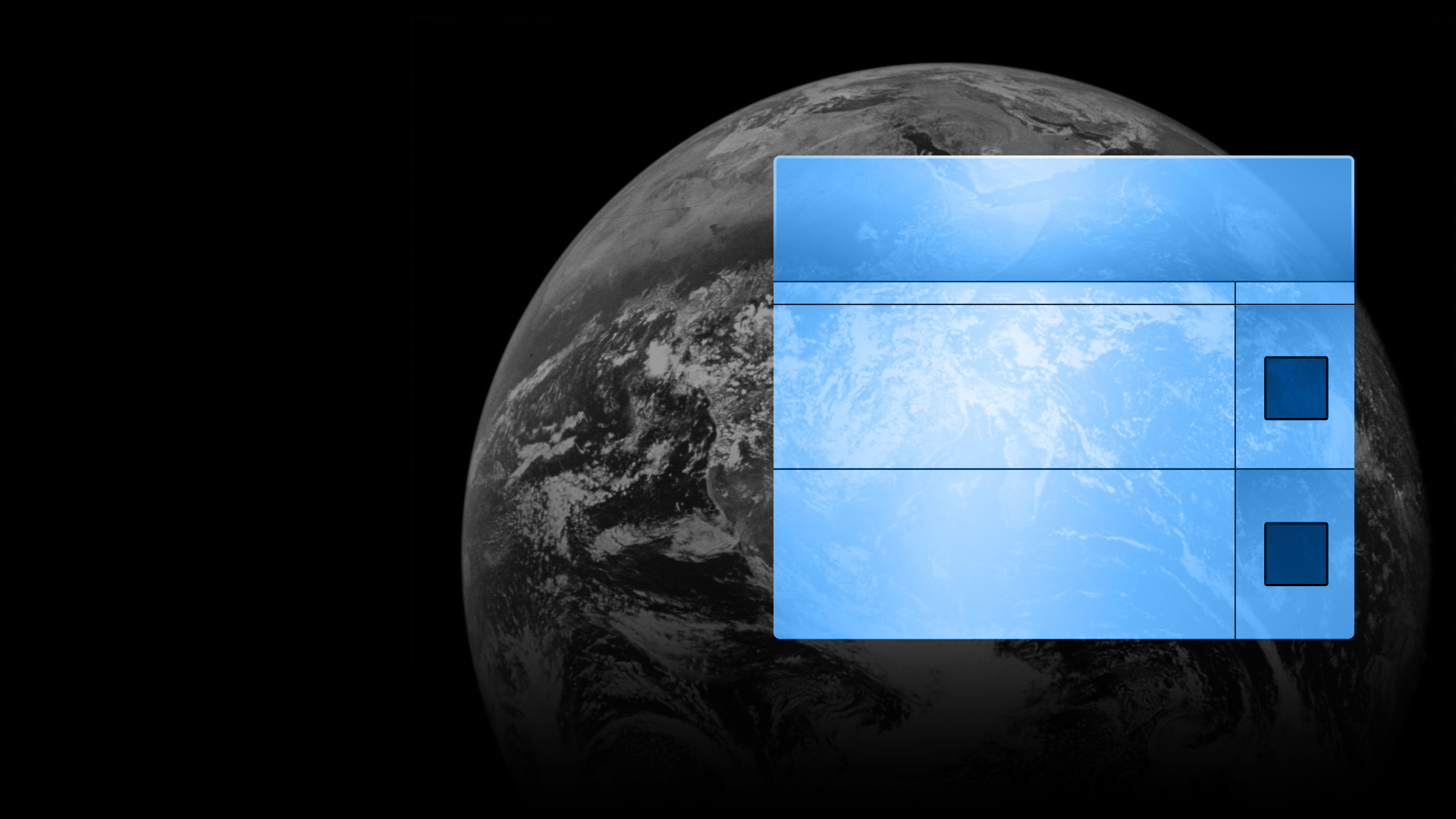 2050 REPORT CARD
80% Reduction 
in CO2  Emissions
Zero-emission Innovation Deployed in Developed World
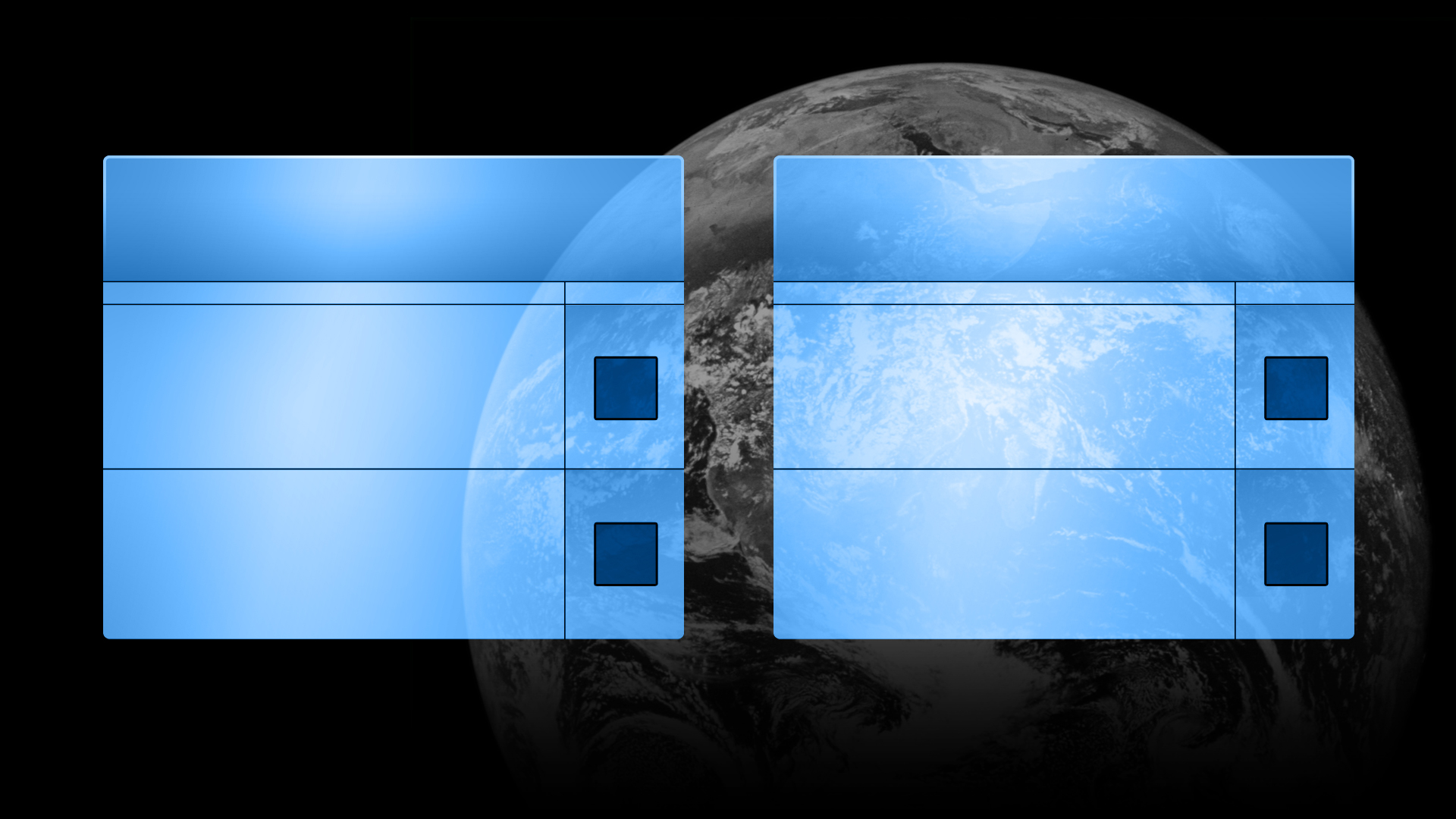 2020 REPORT CARD
2050 REPORT CARD
80% Reduction 
in CO2  Emissions
20% Reduction
in C02 Emissions
Zero-emission Innovation Deployed in Developed World
Zero-emission Innovation Progress
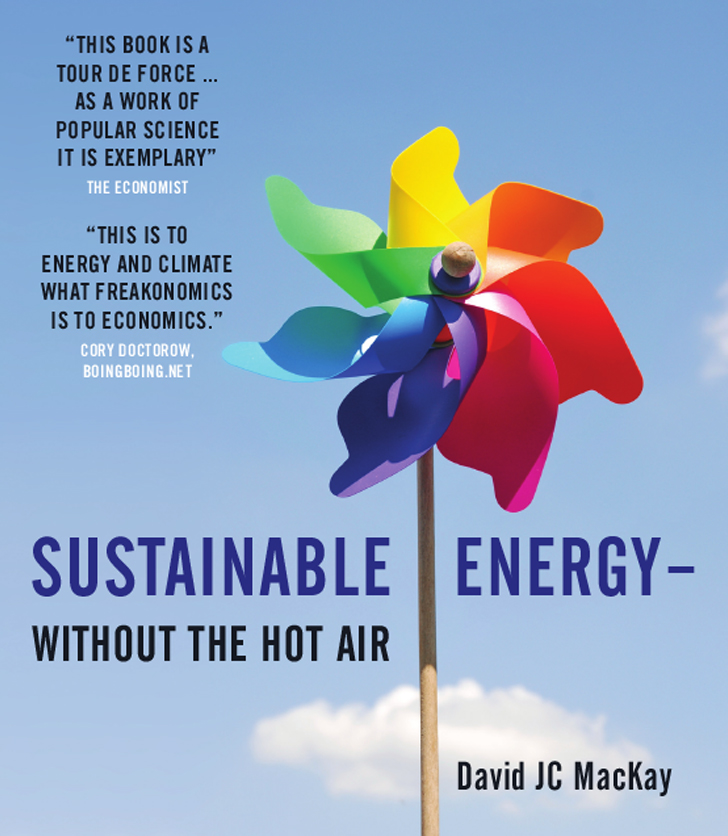 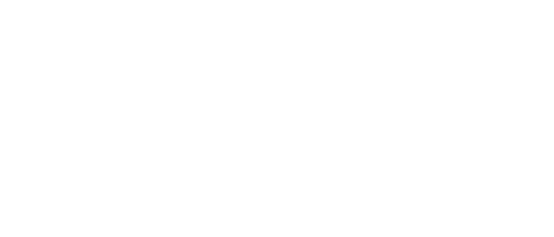 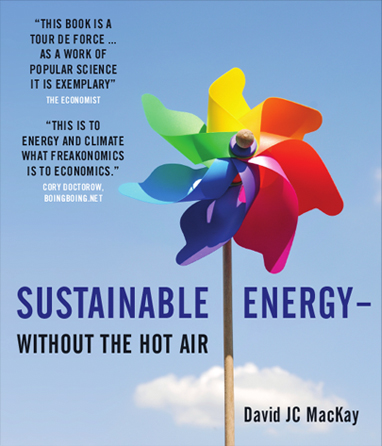 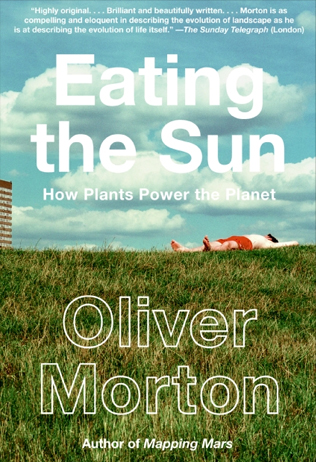 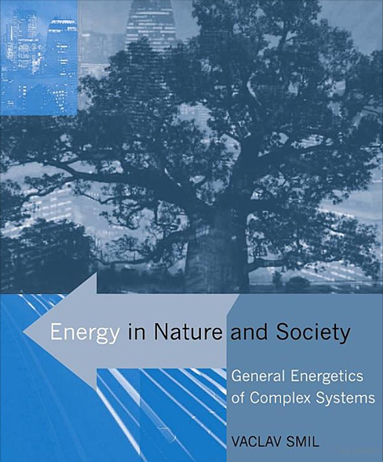 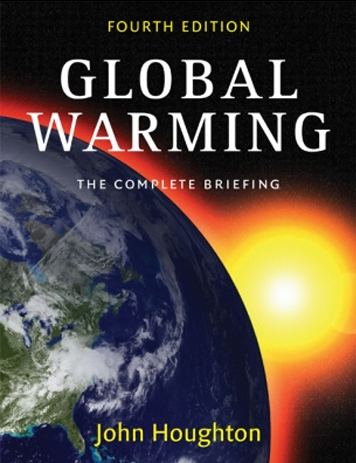 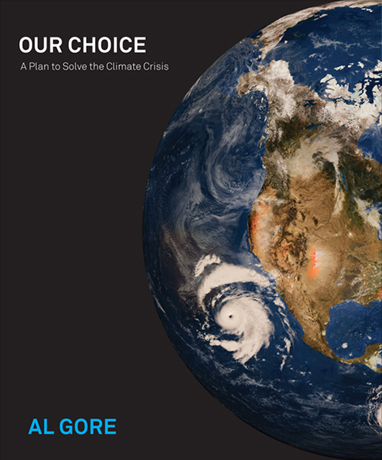 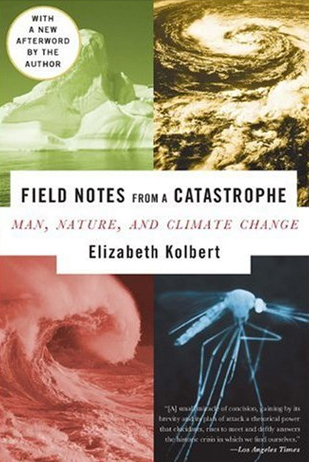 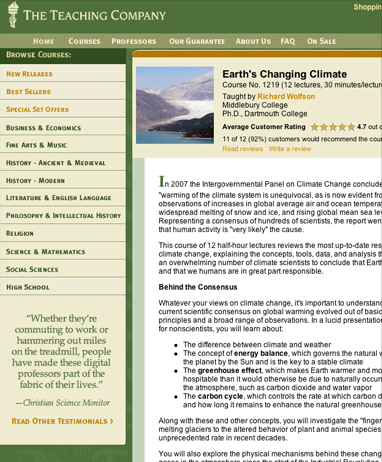 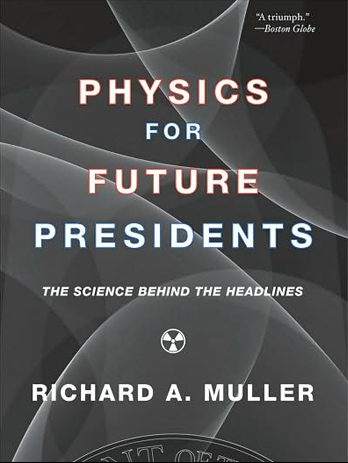 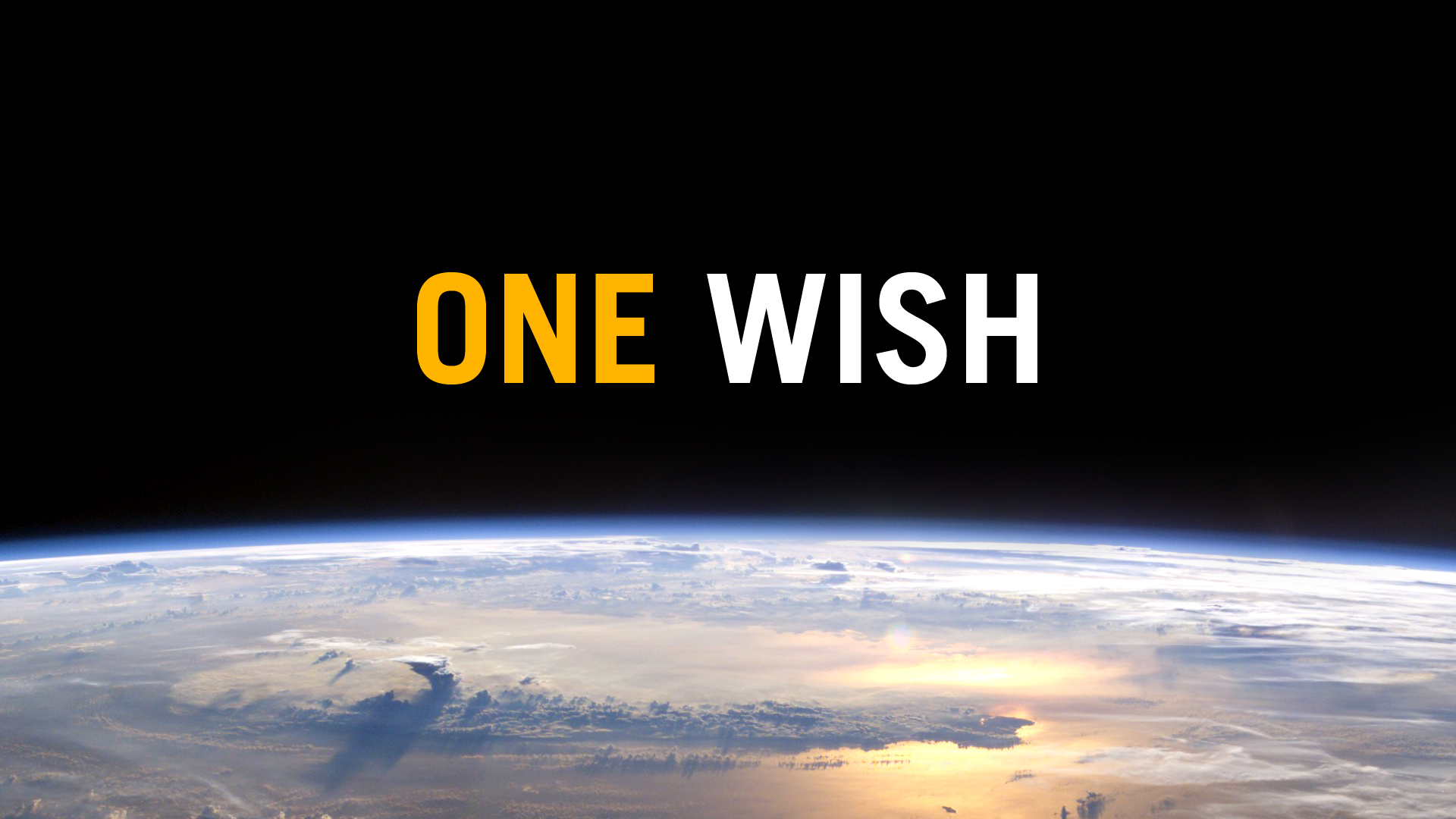 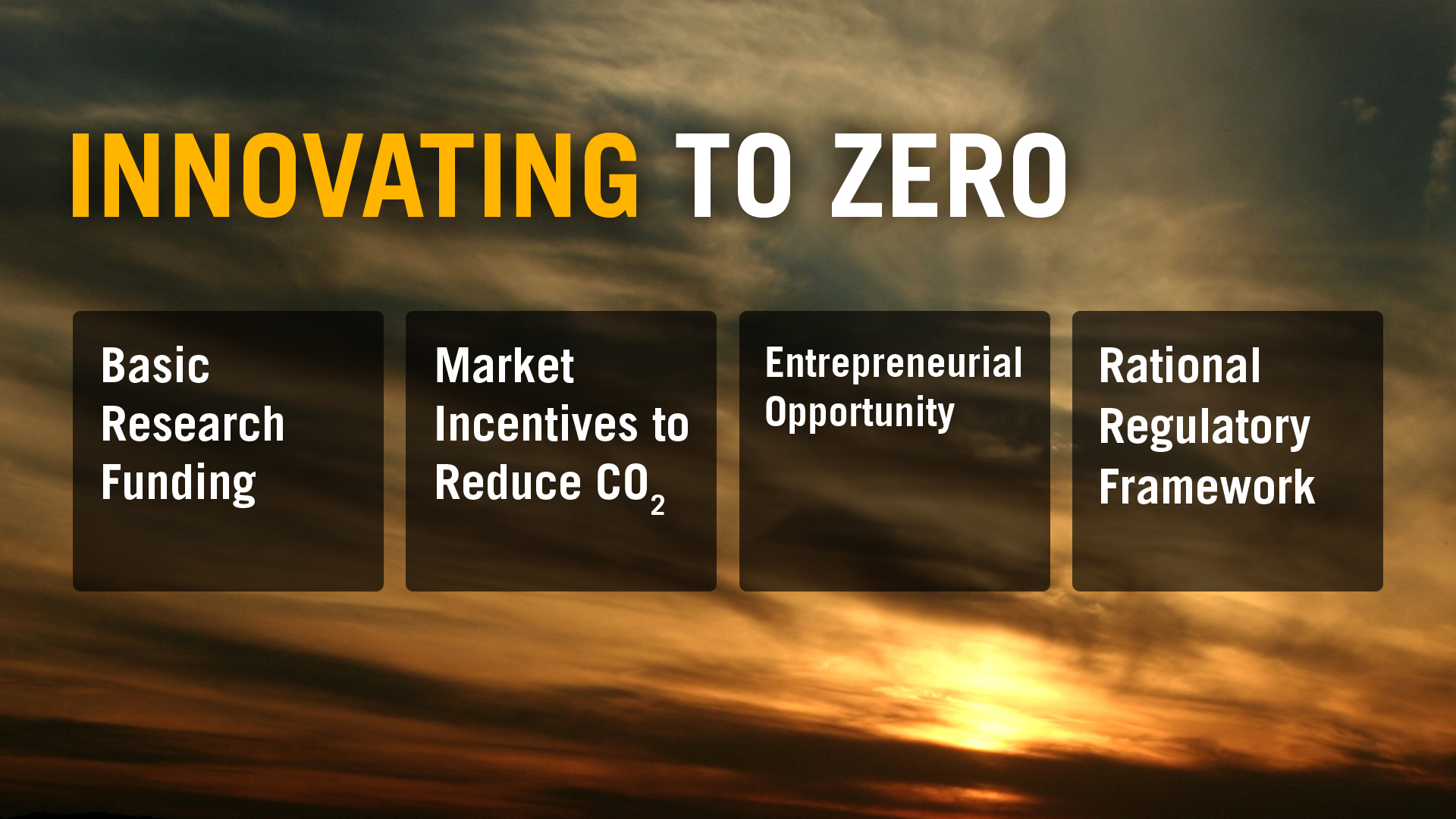 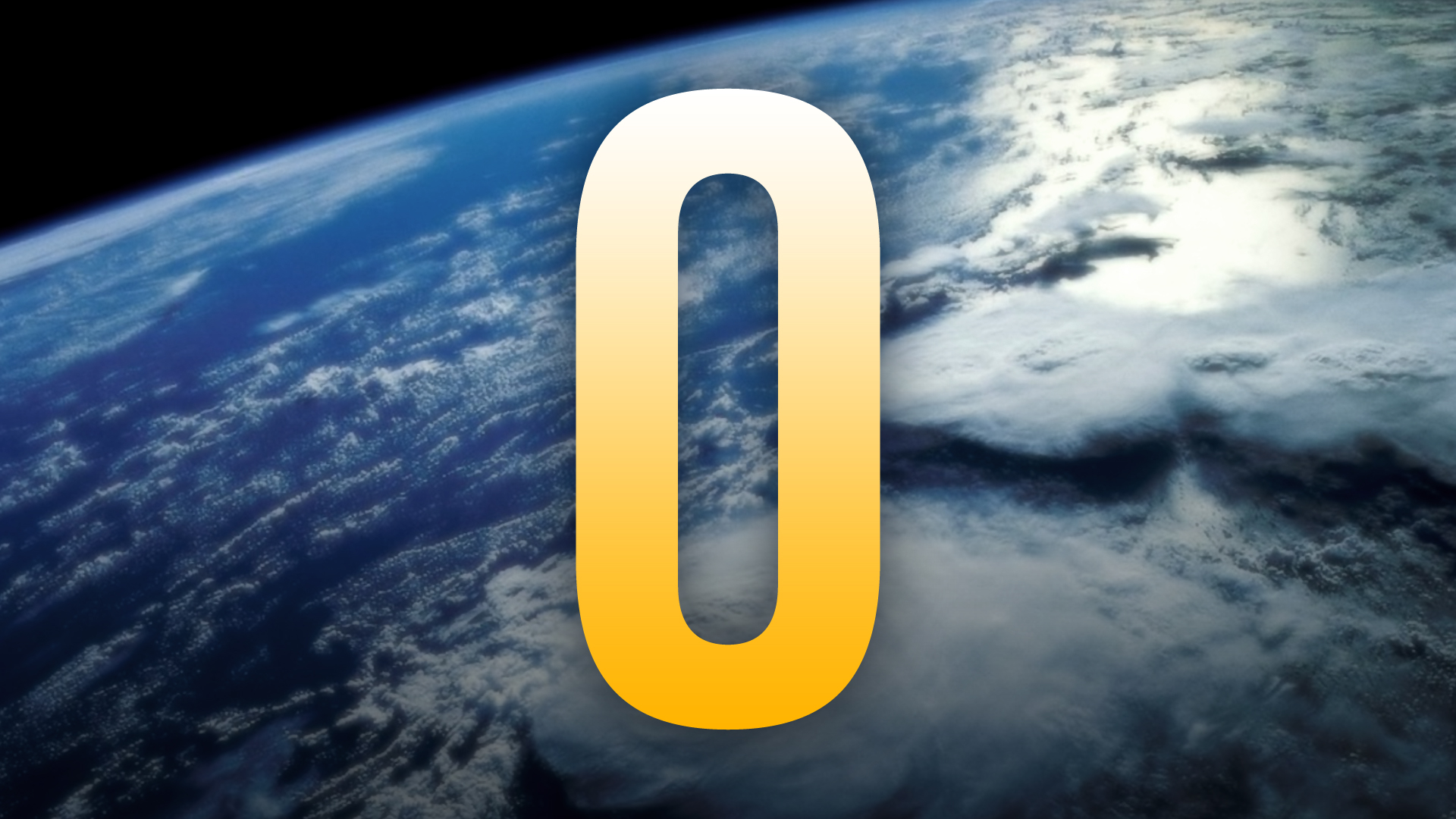 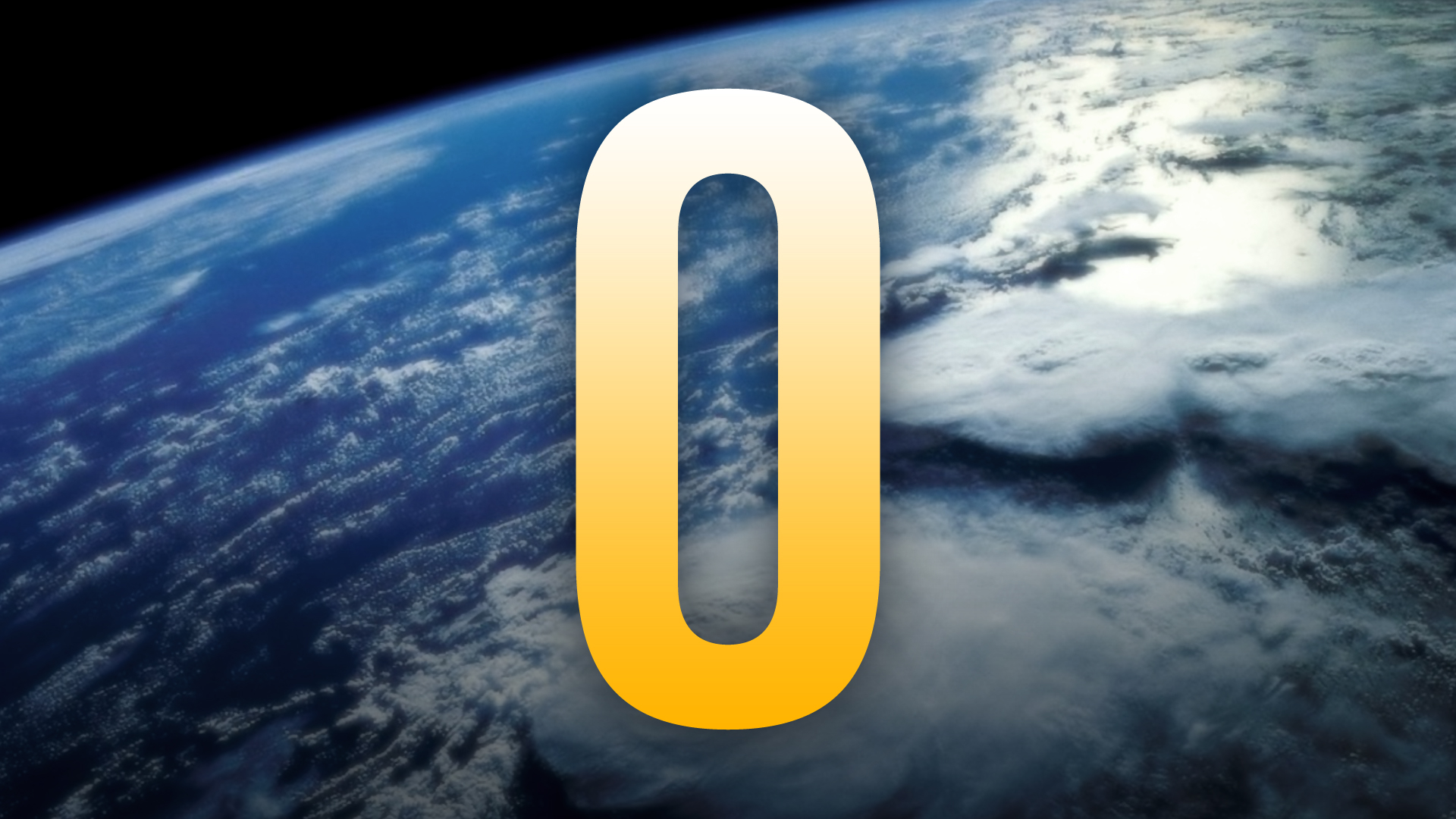 APPENDIX
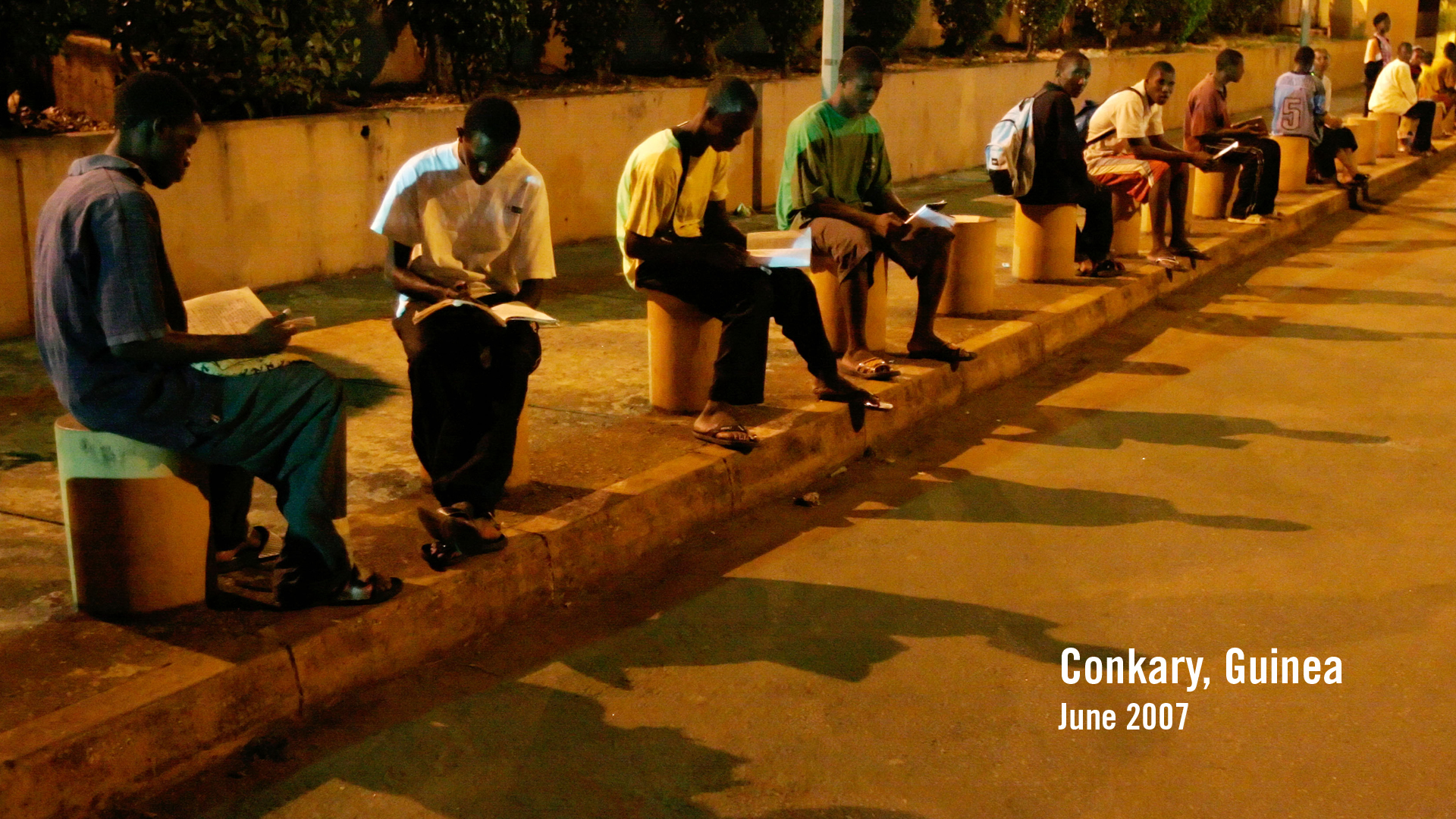 ORIGINAL
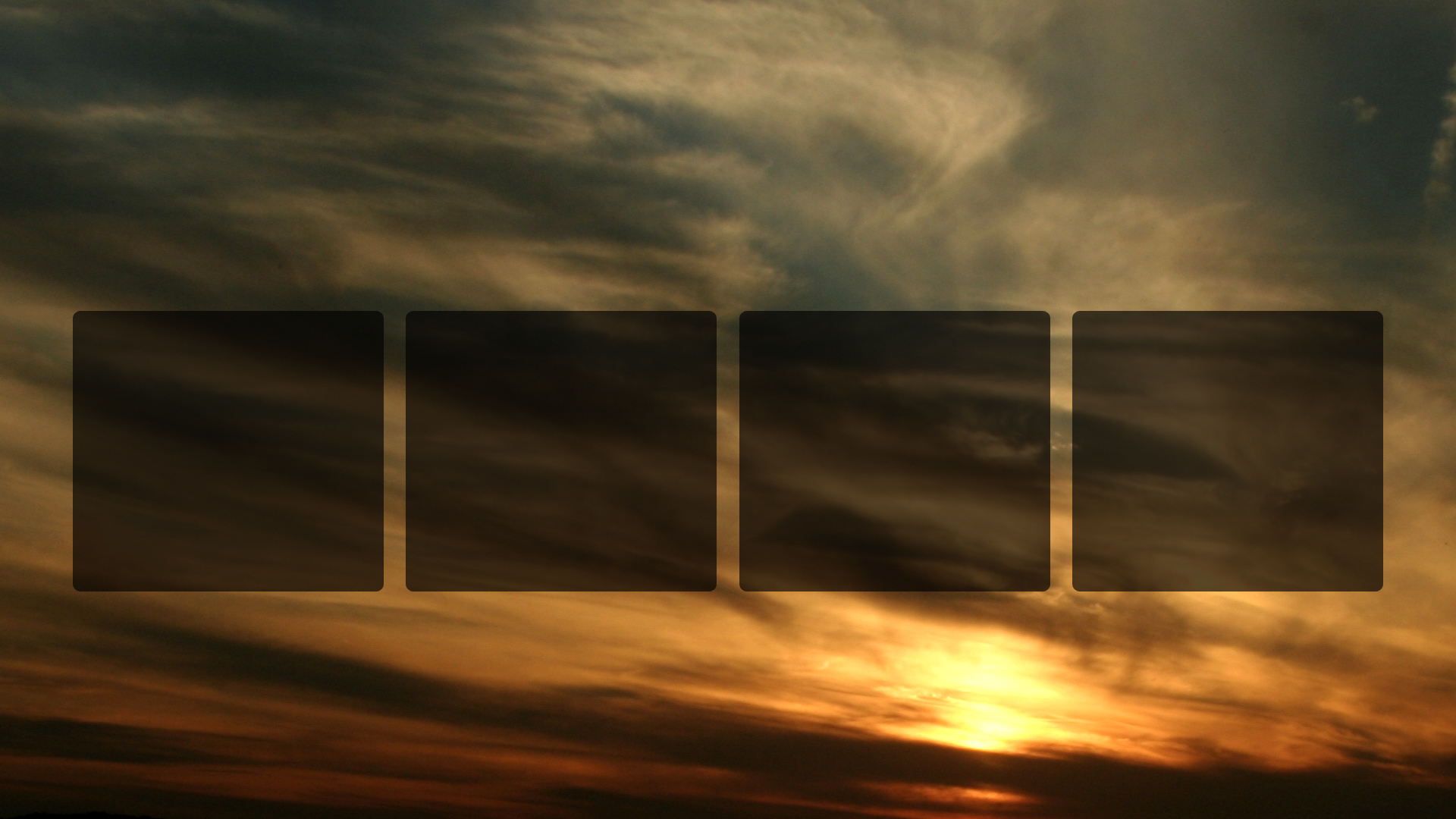 Editable in case you need to change
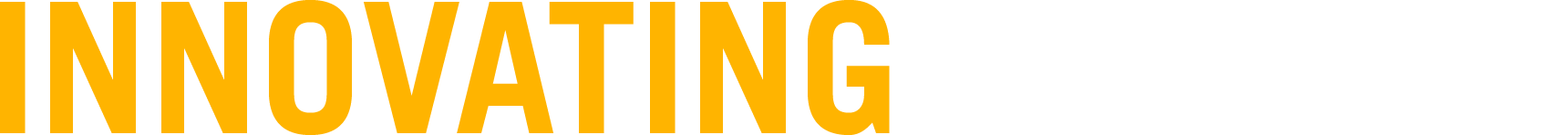 In case you need to edit
Basic Research Funding
Regional
Regulatory Framework
Market Incentives
to Reduce CO2
Entrepreneurial
Opportunity
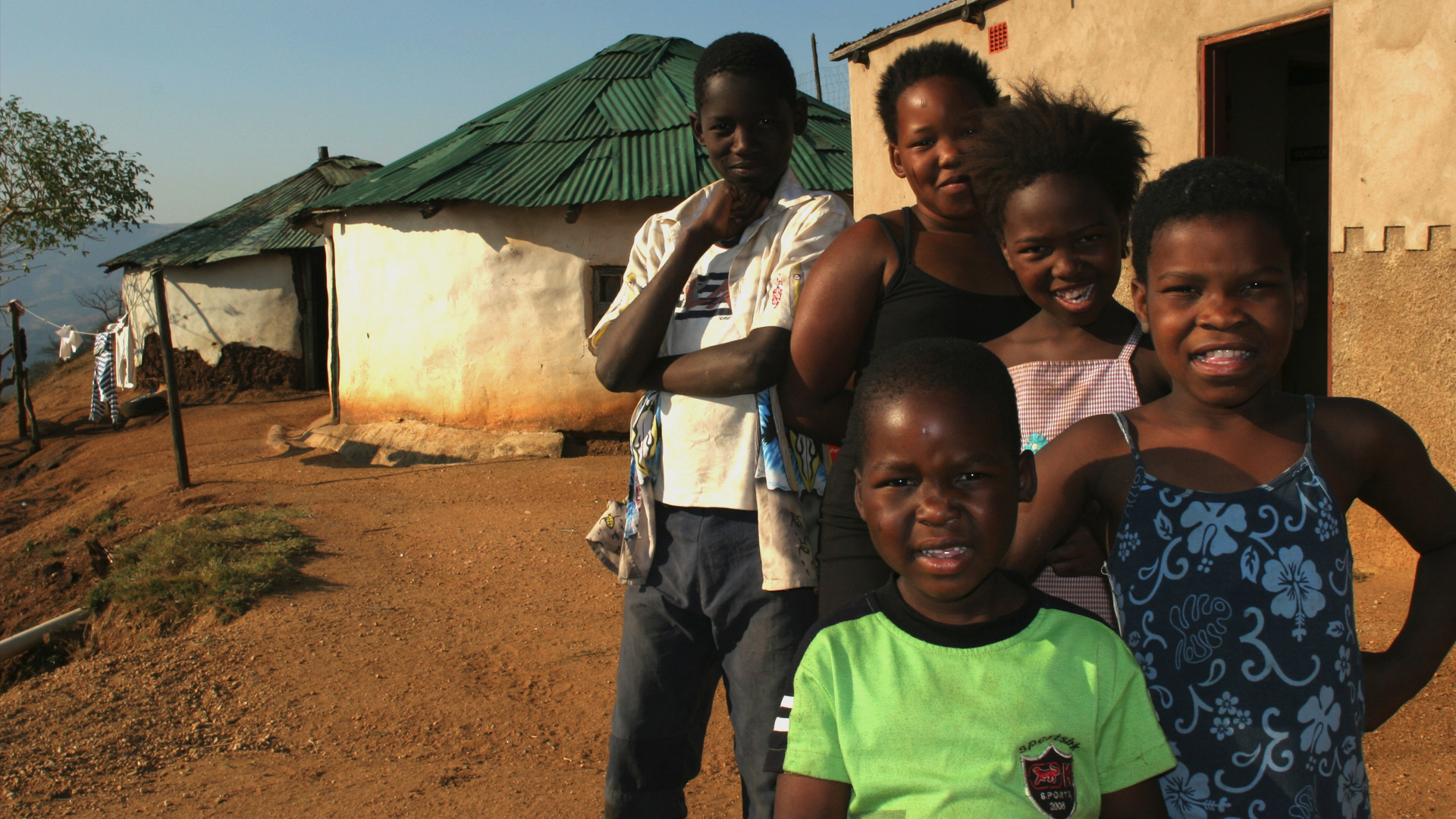 Alternative to Teening Masses
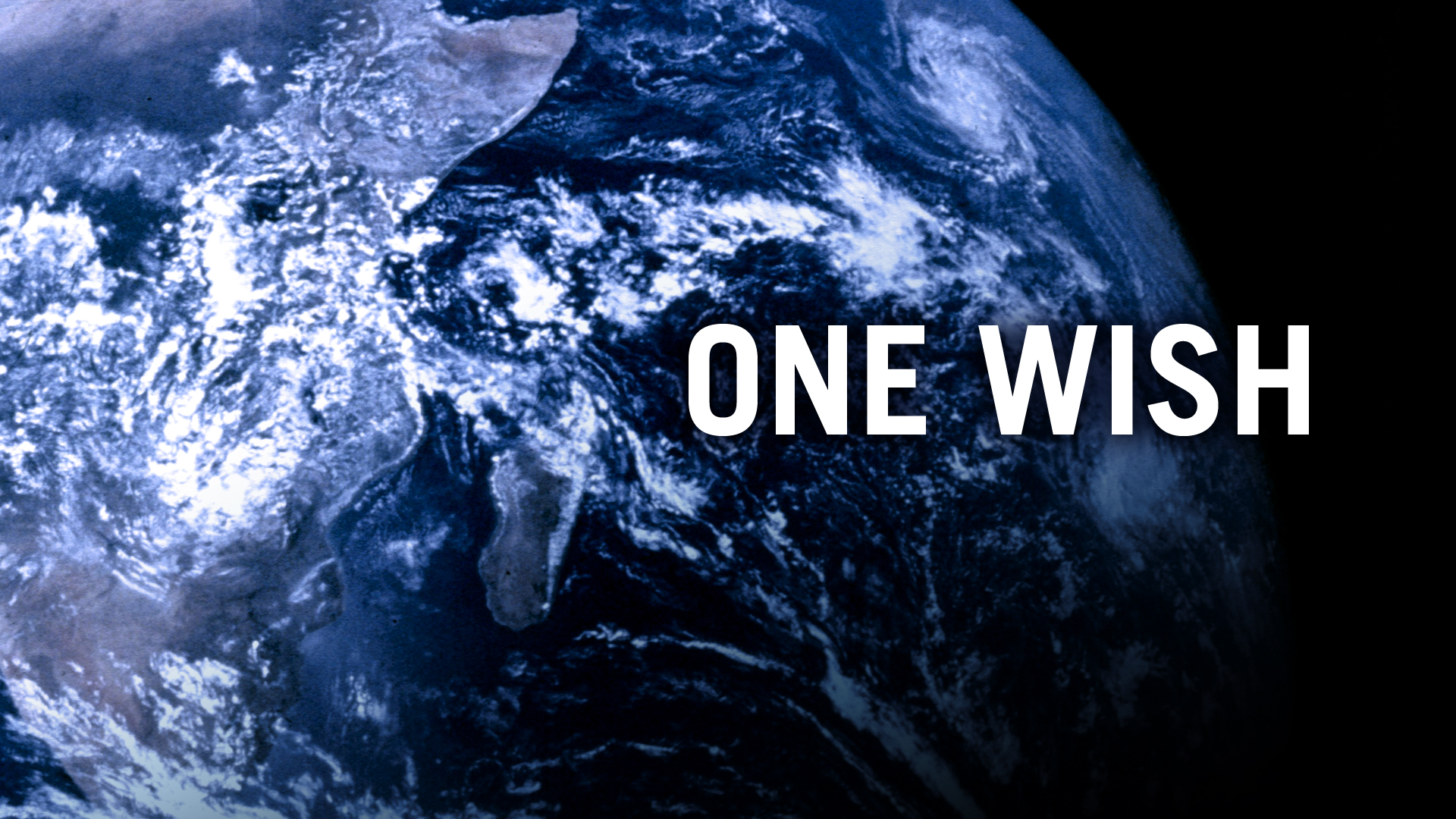 Alt with all white text
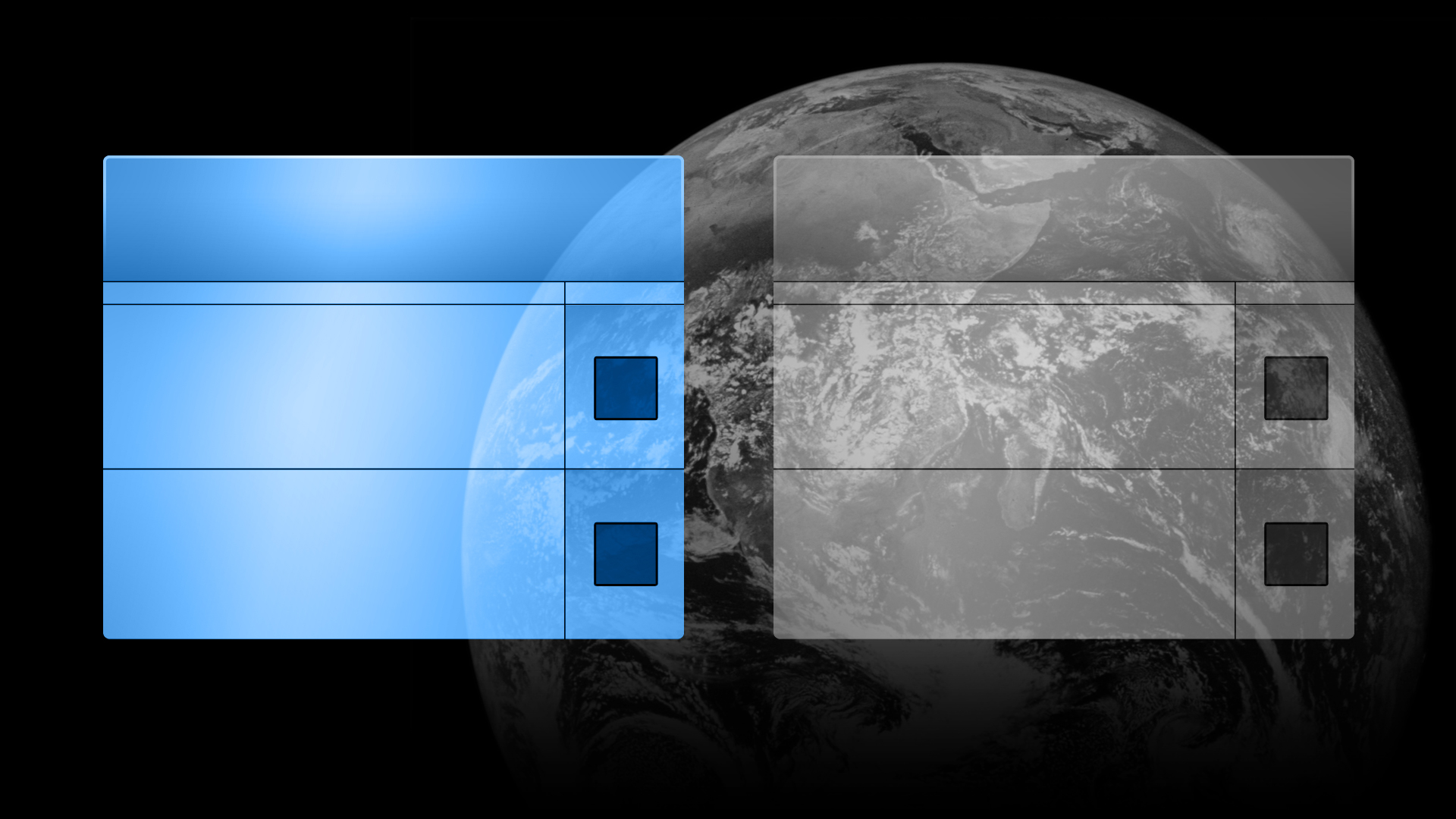 Editable
2020 REPORT CARD
2050 REPORT CARD
2020  ~20% Emissions Reductions
Technology Breakthroughs 
in Place Worldwide
2020 Technology Miracles Progress
100% CO2 Emission Reduction
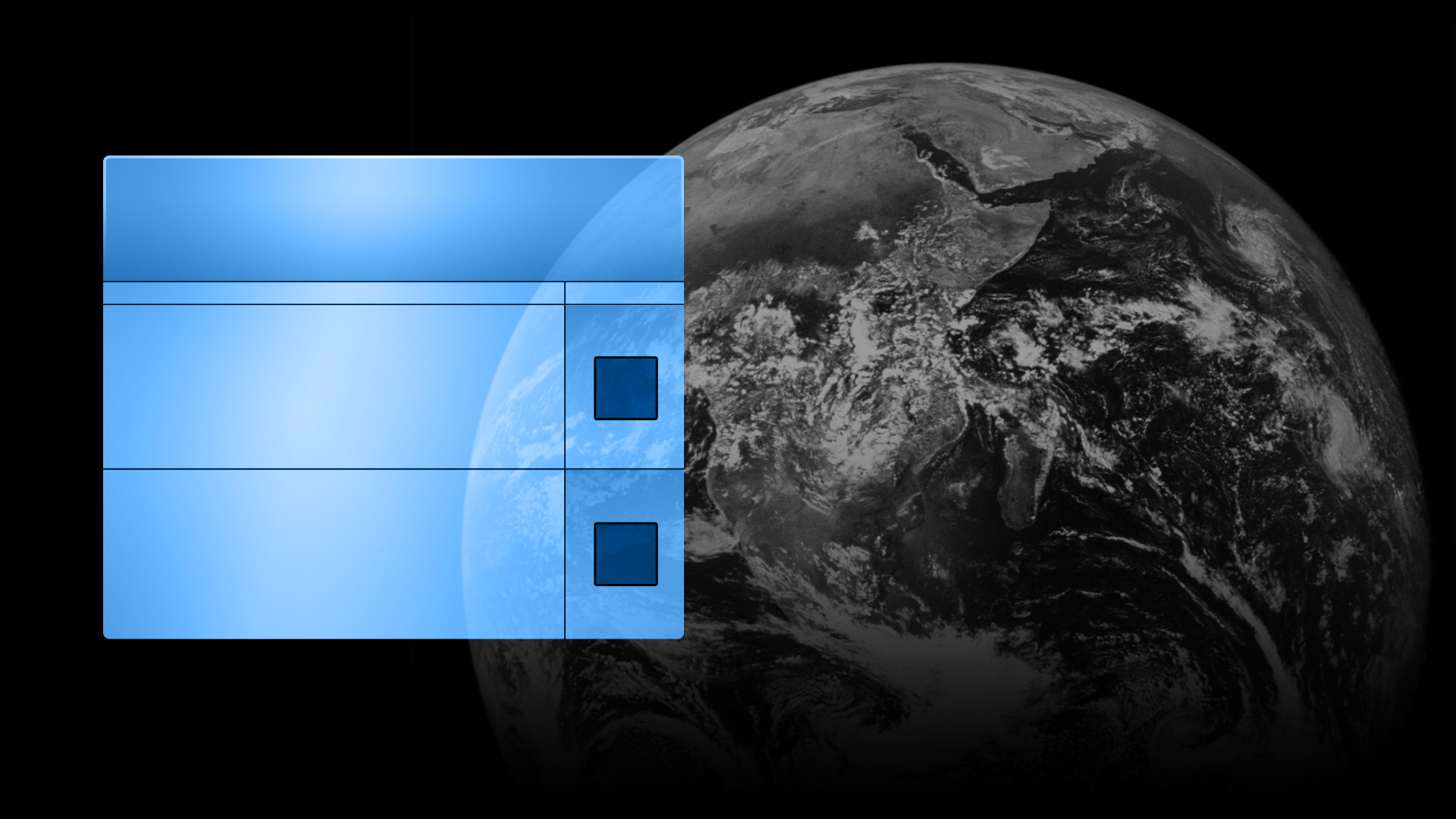 Editable
2020 REPORT CARD
2020  ~20% Emissions Reductions
2020 Technology Miracles Progress
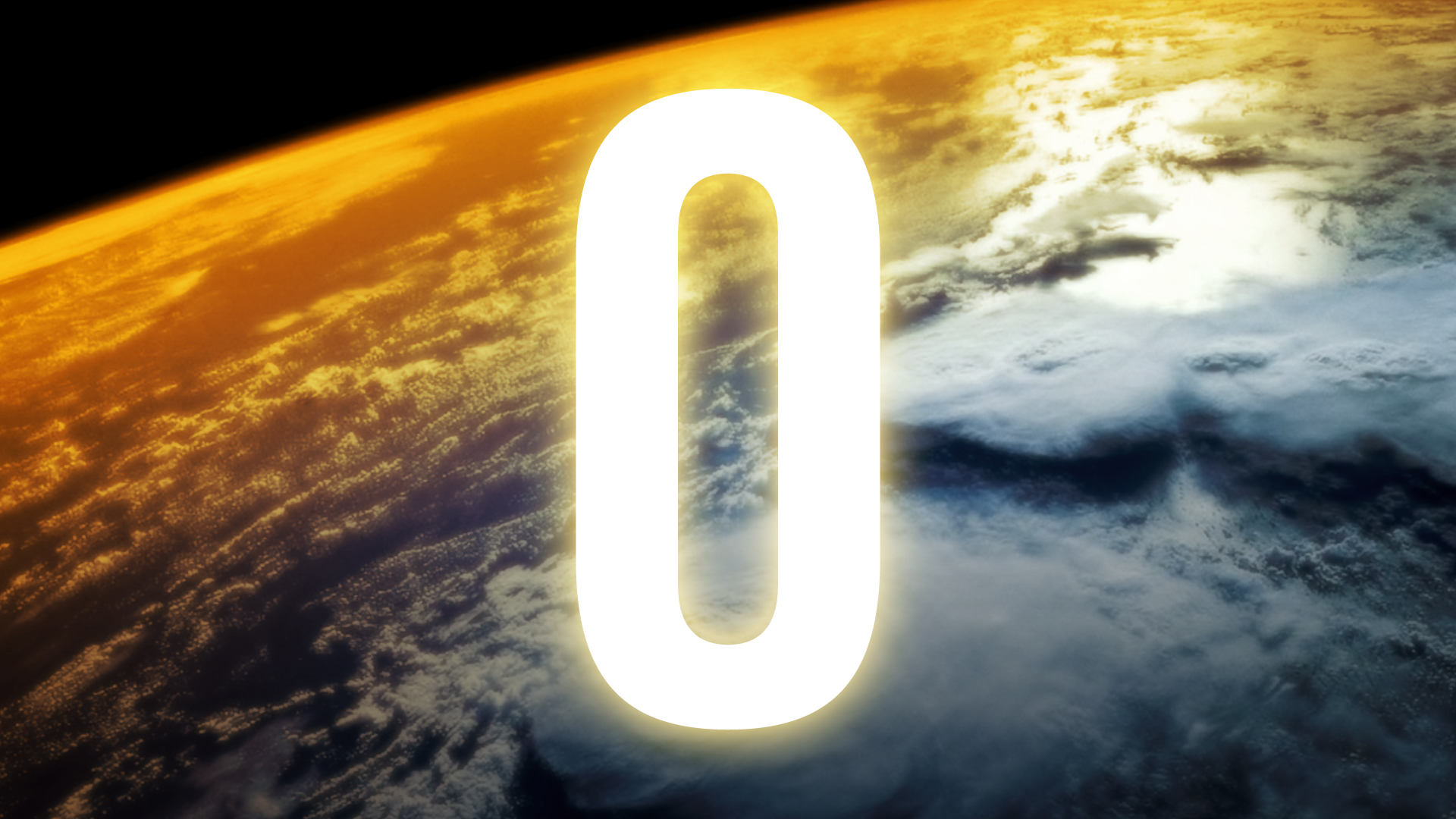 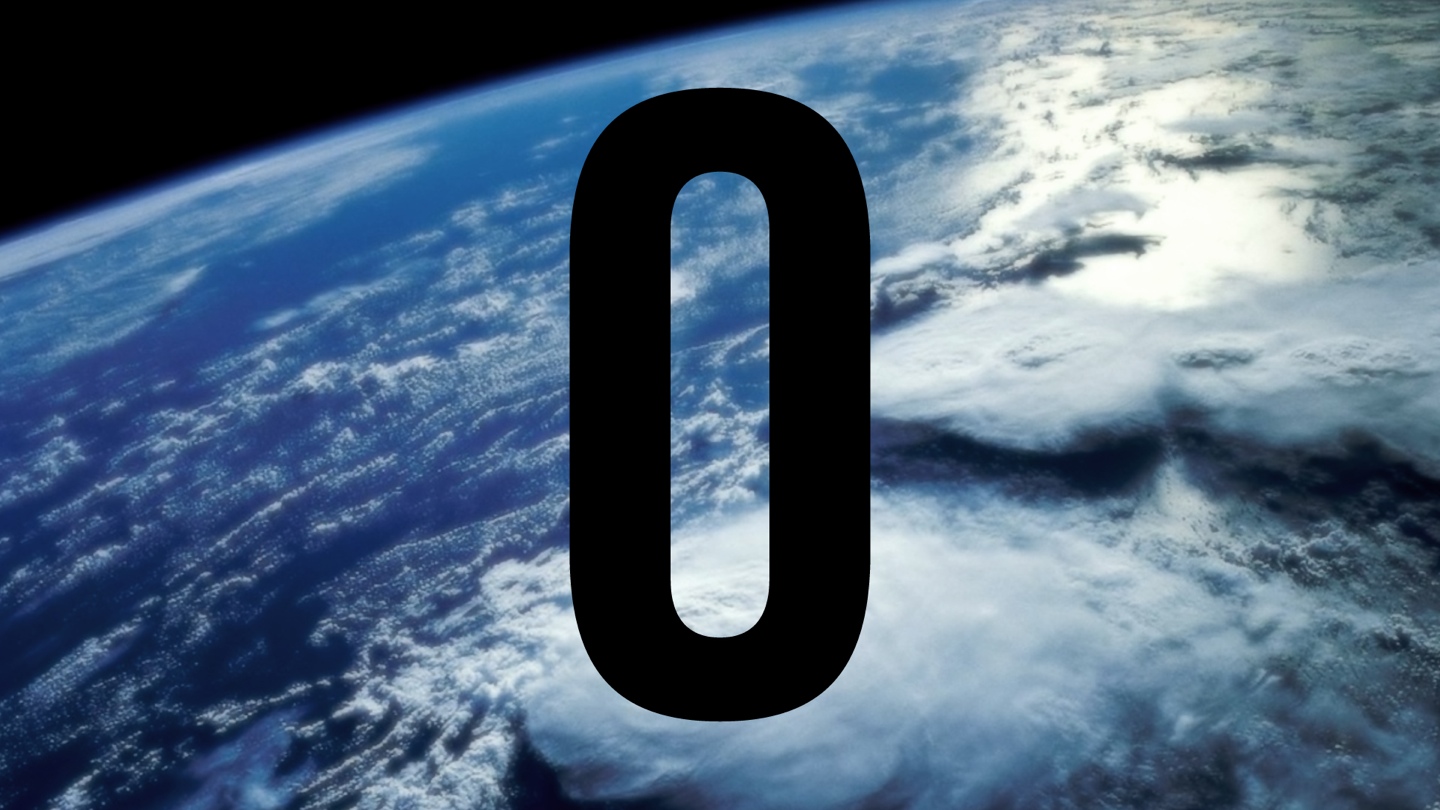 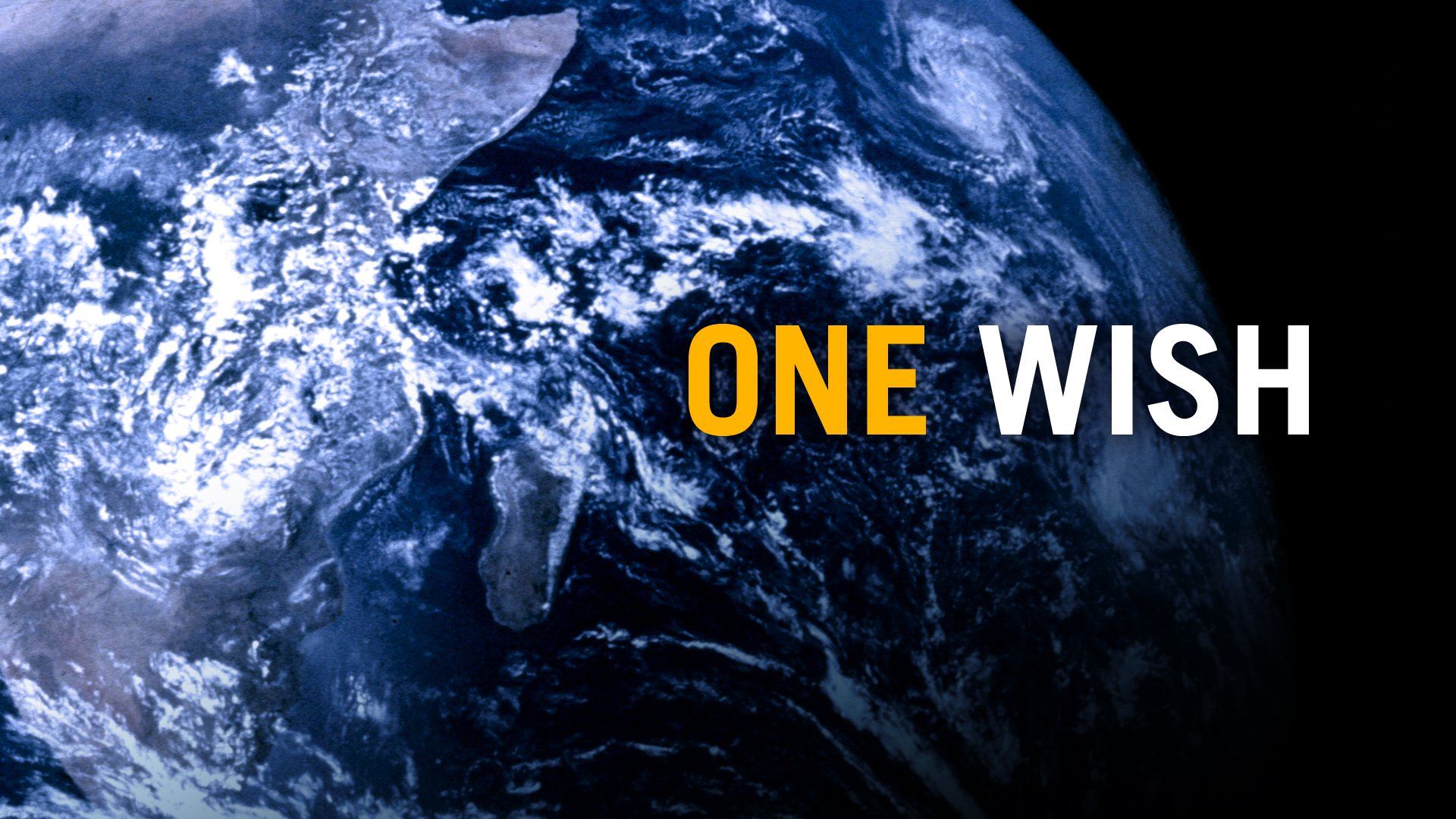 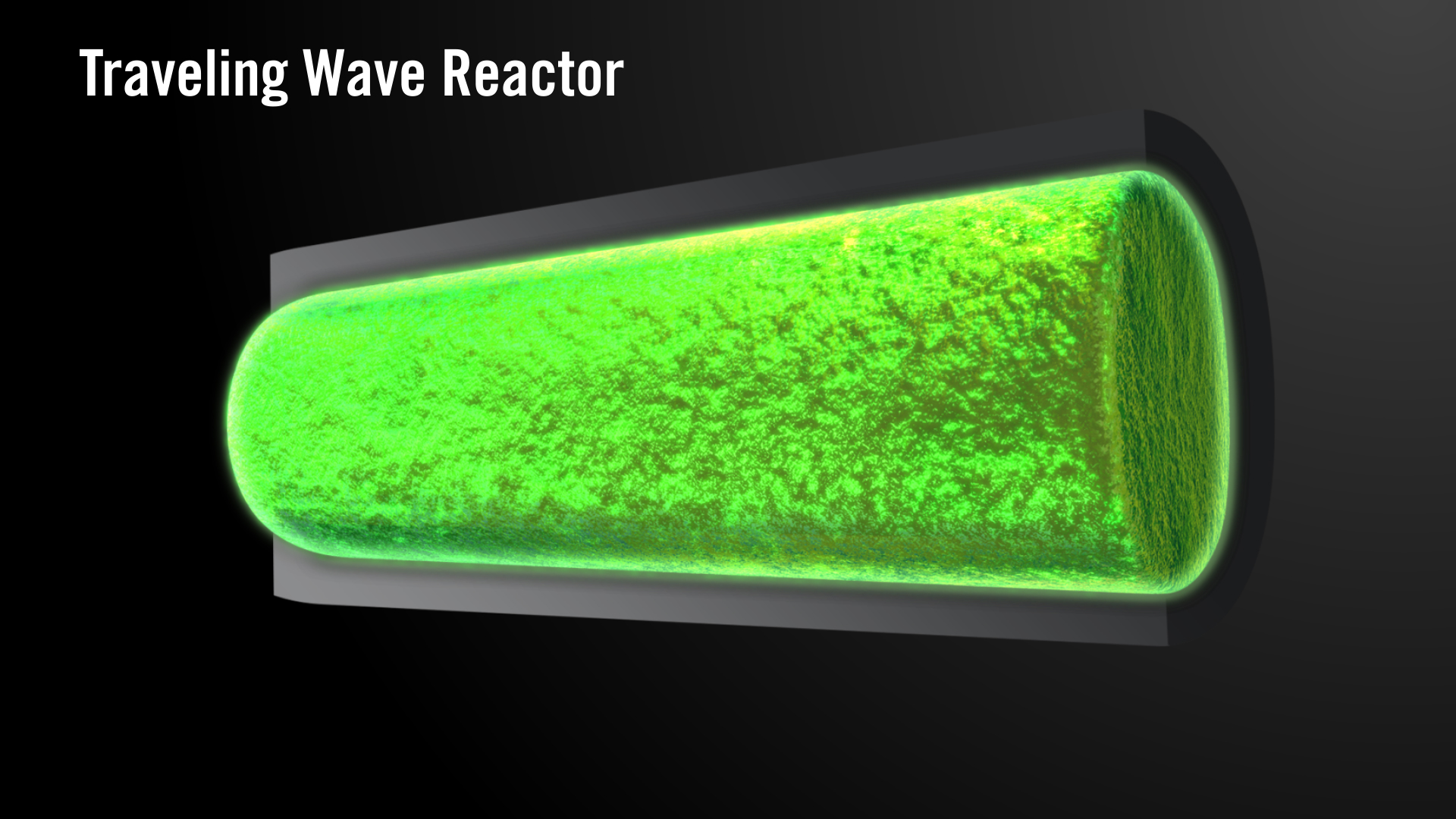 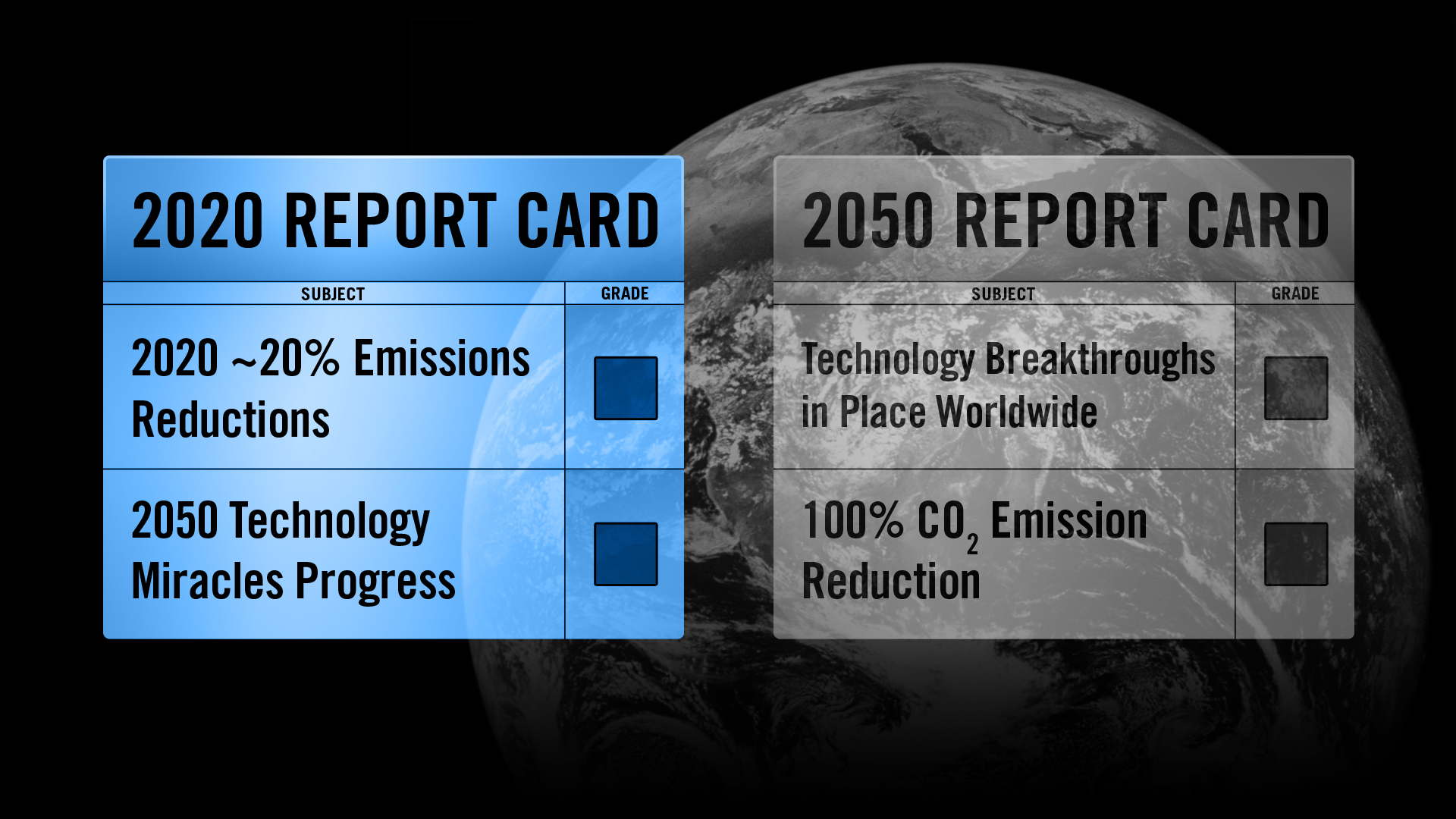 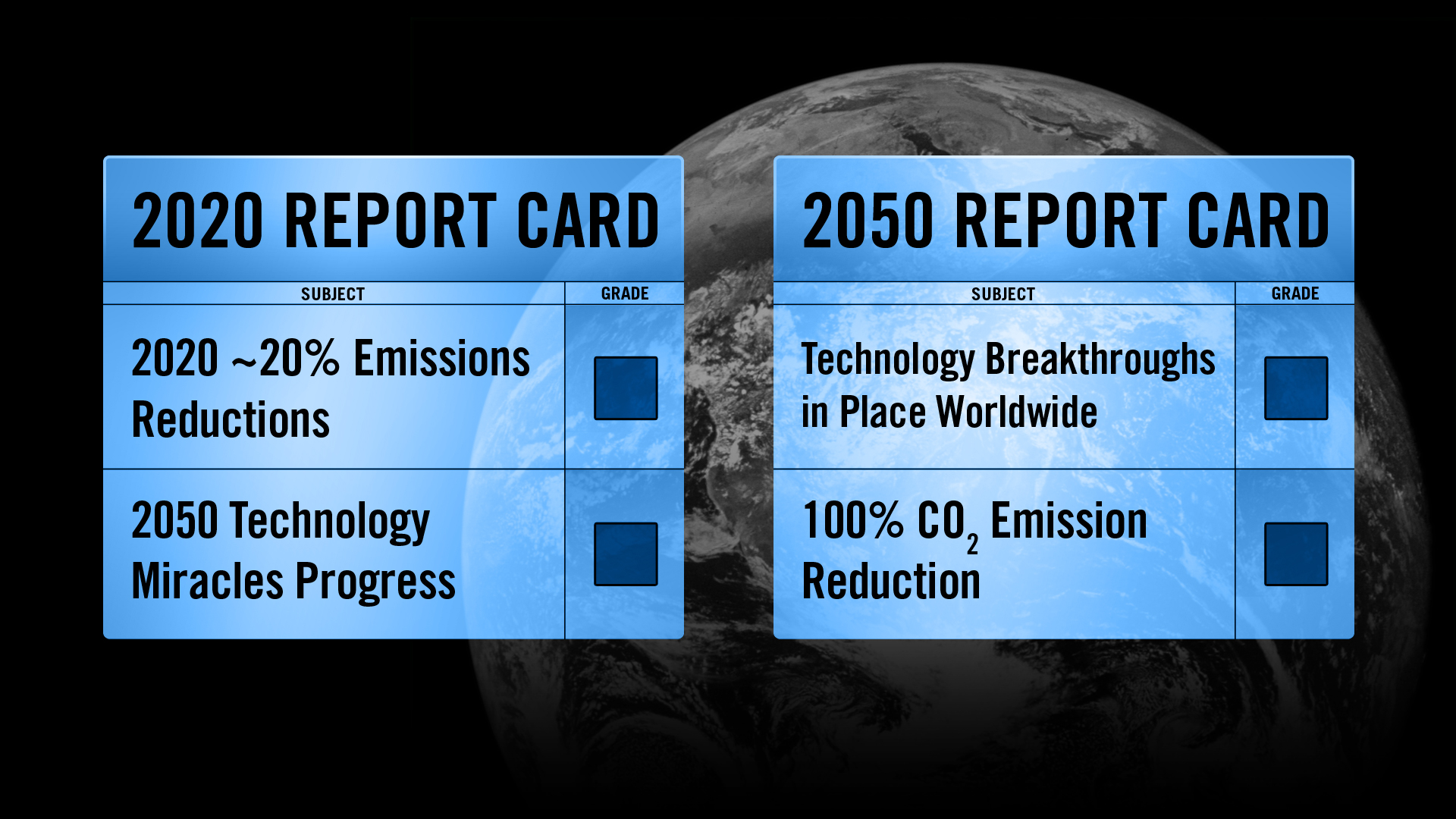 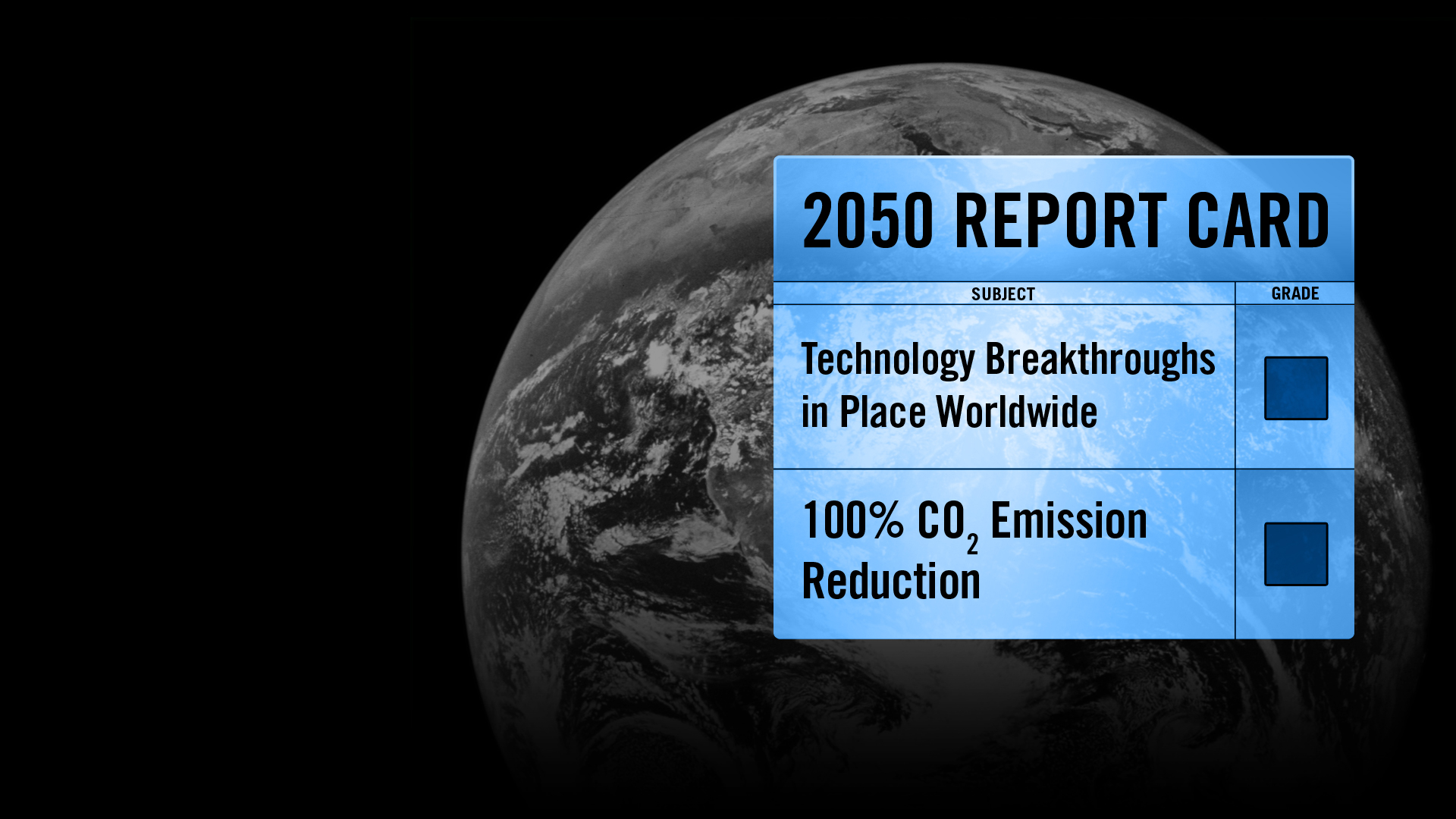 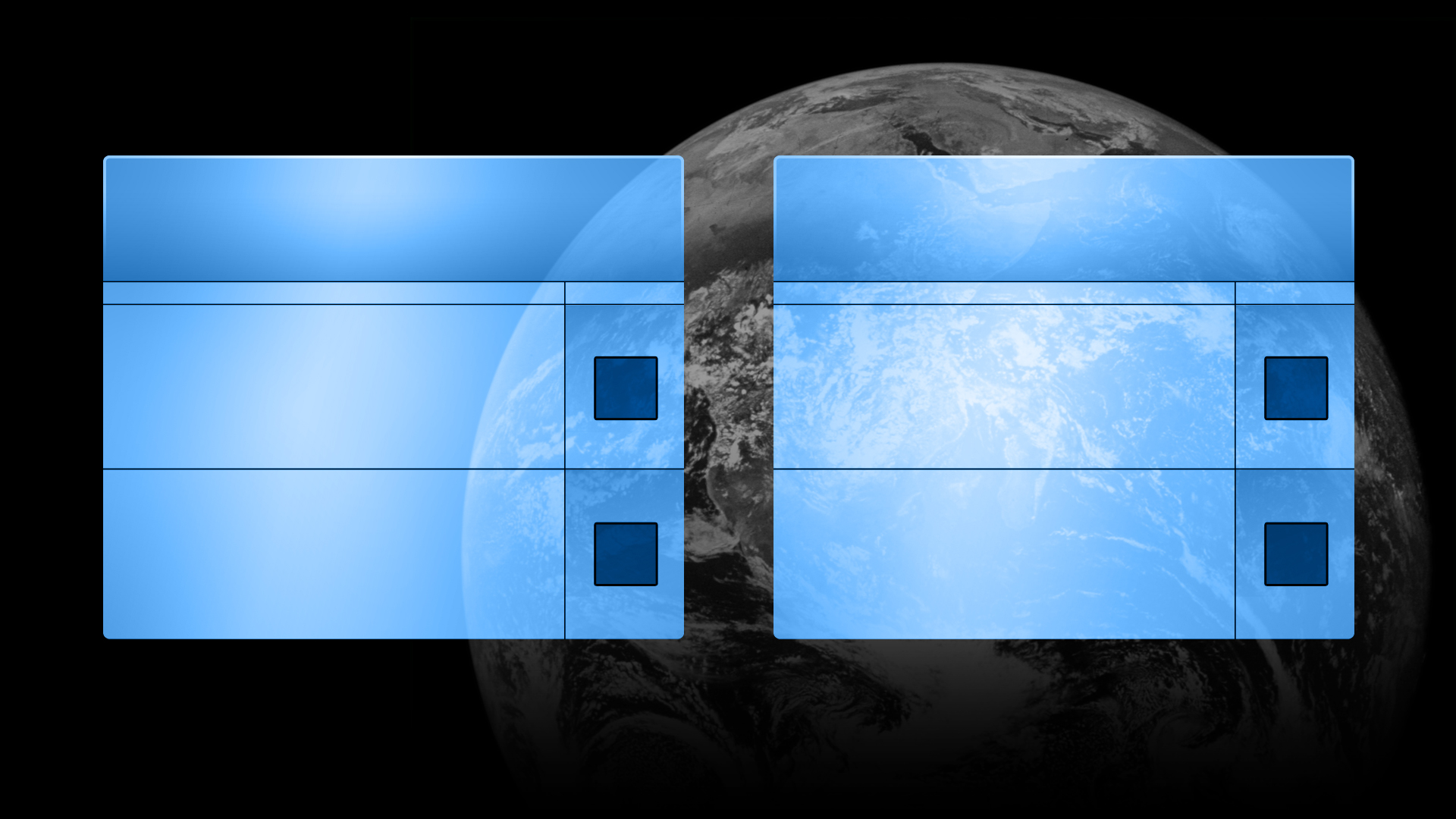 2020 REPORT CARD
2050 REPORT CARD
80% Reduction 
in CO2  Emissions
20% Reduction
in C02 Emissions
Zero-emission Innovation Deployed in Developed World
Zero-emission Innovation Progress